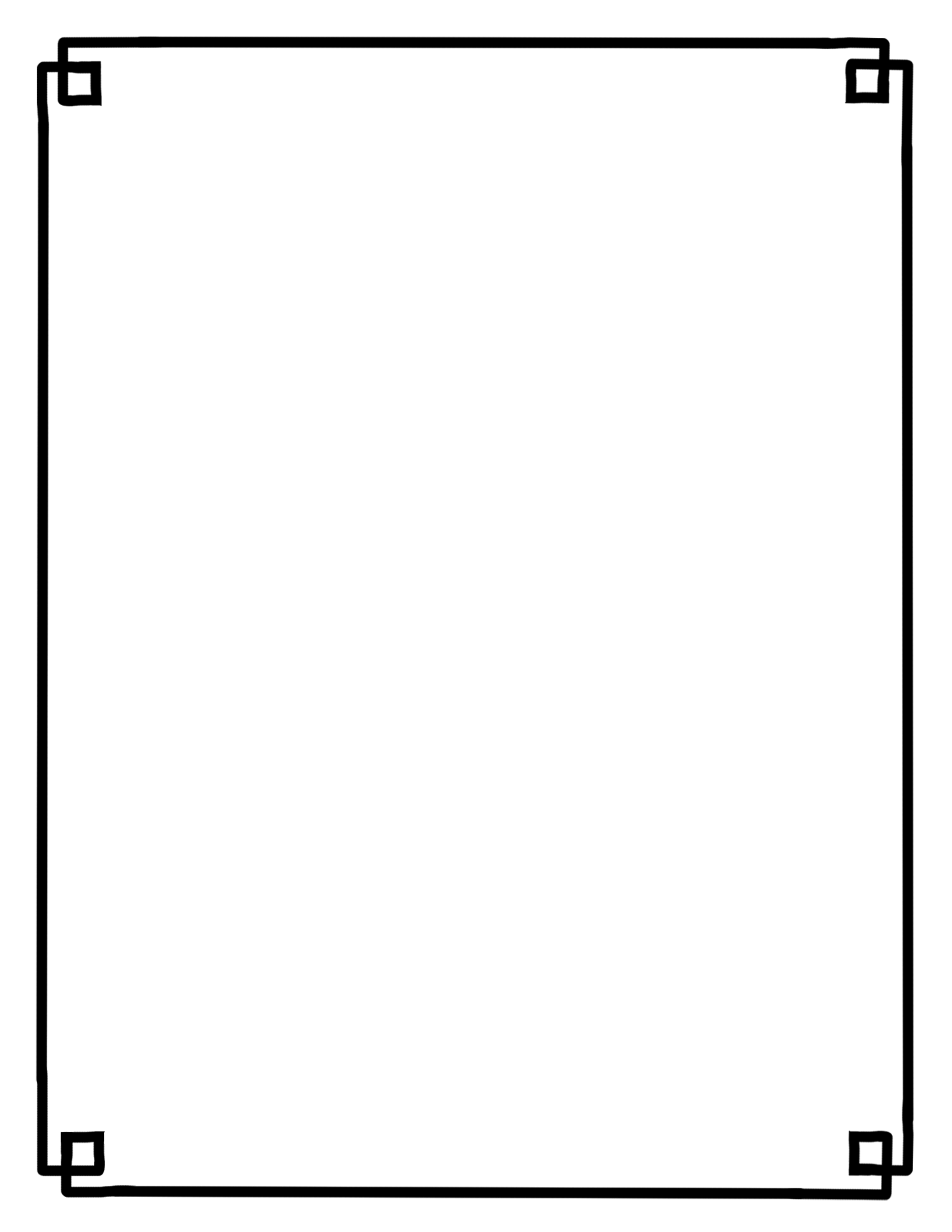 6.RP.3c 
Task Cards

Borders by: http://www.teacherspayteachers.com/Store/Amy-Alvis

Content by: B. MacQueen 2013 
http://www.teacherspayteachers.com/Store/Room-26

6.RP.3c Find a percent of a quantity as a rate per 100 (e.g., 30% of a quantity means 30/100 times the quantity); solve problems involving finding the whole, given a part and the percent.
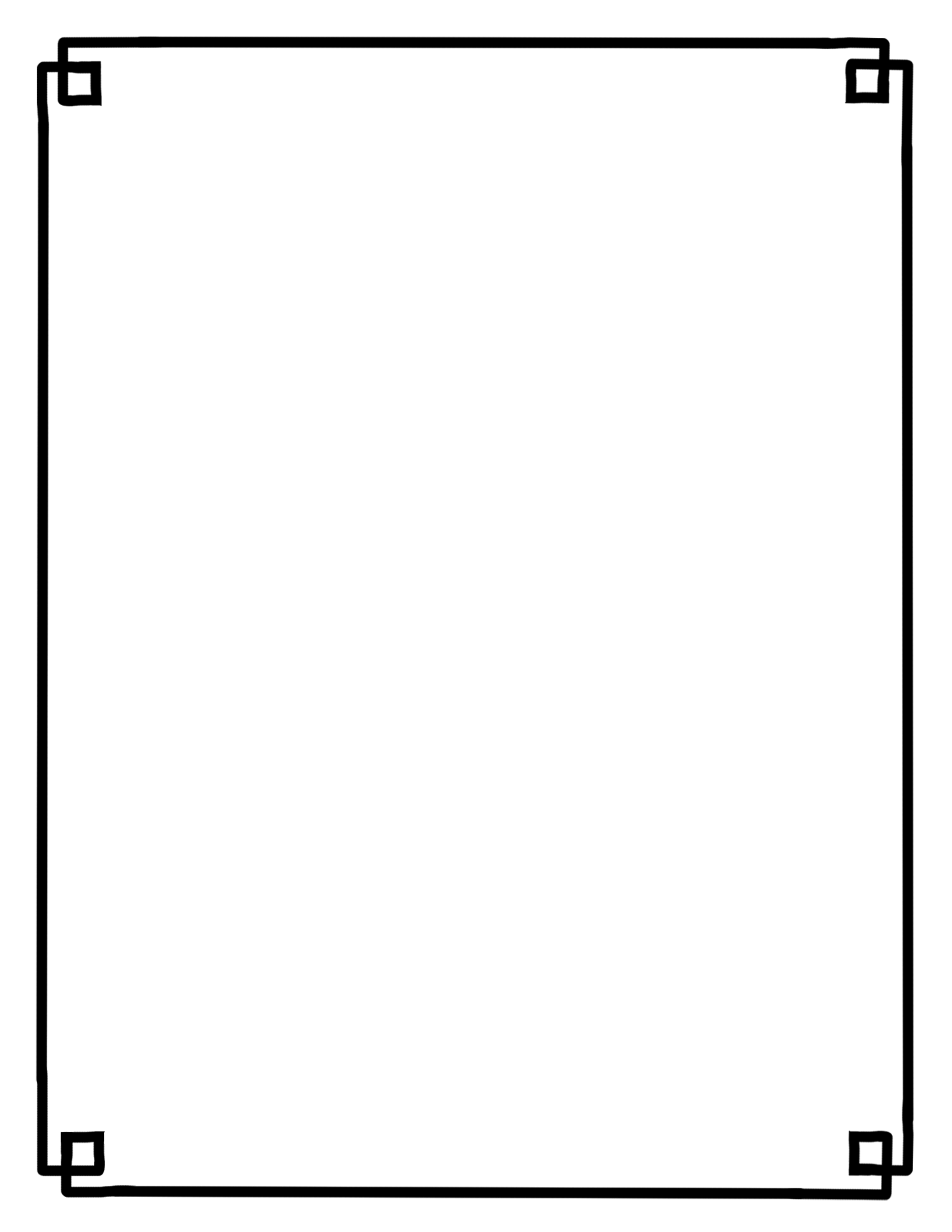 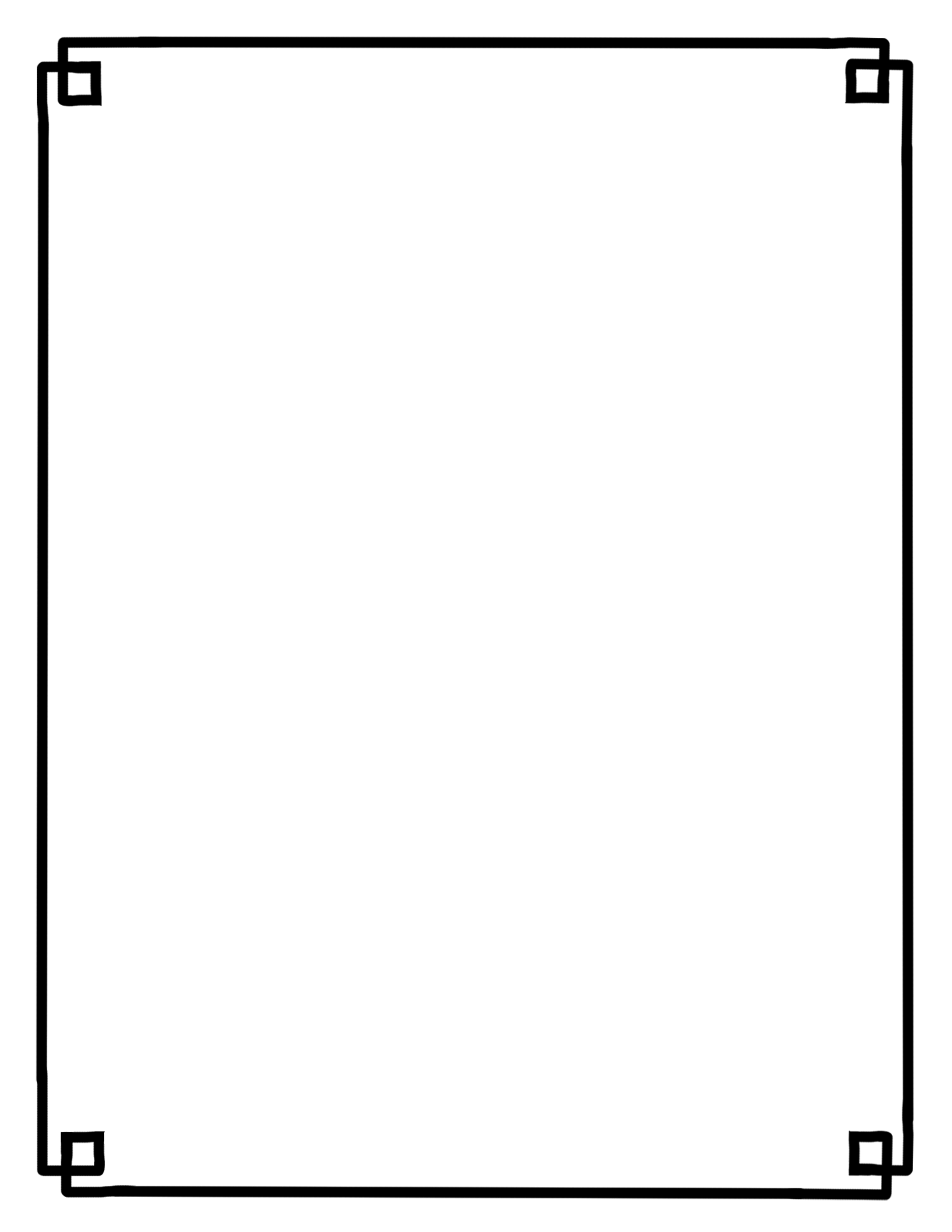 1. A bus is traveling from Newport Beach, CA to Bloomington, CA. So far, it has traveled 25% of the distance, or 15 miles. How far is Newport Beach, CA from Bloomington, CA?
2. 18 is 50% of what number?
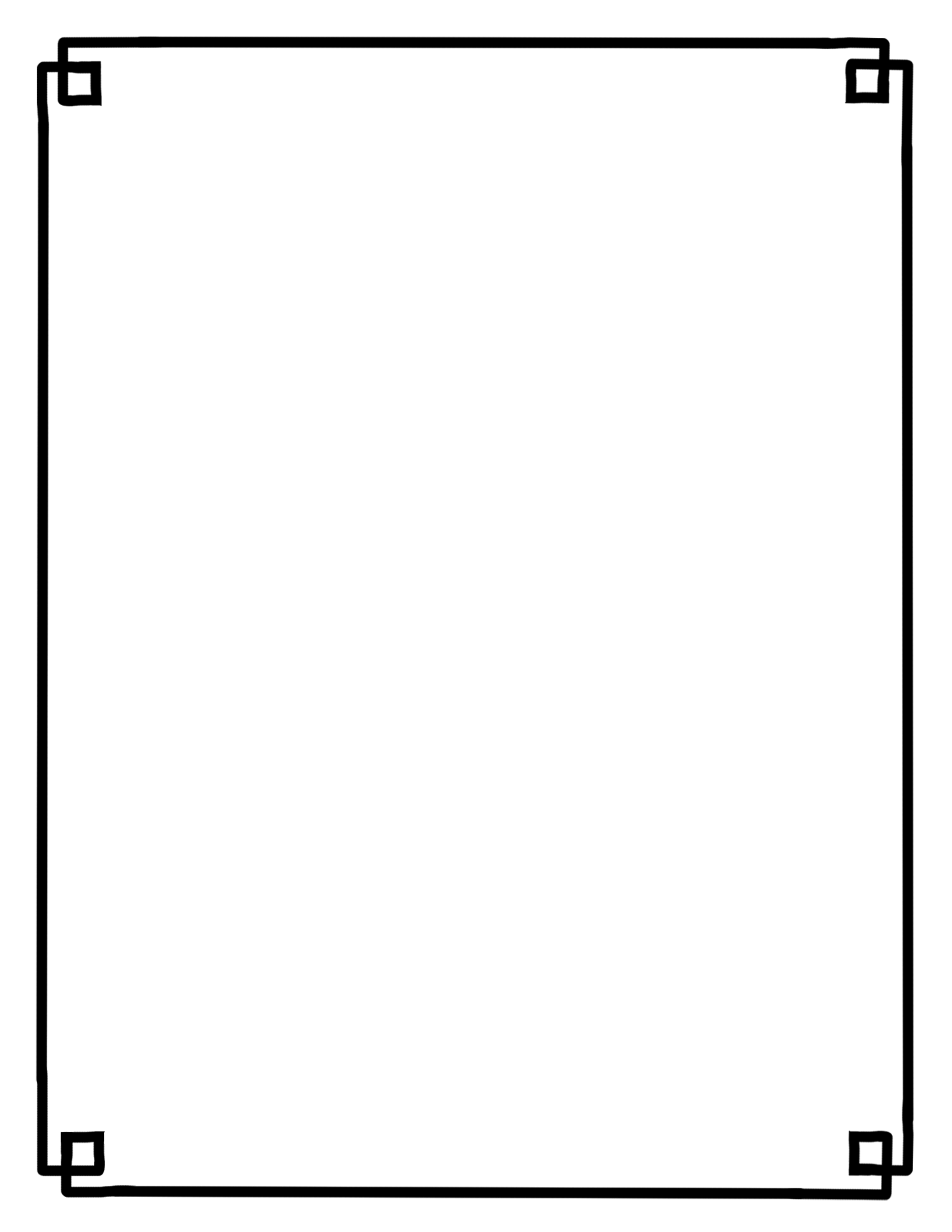 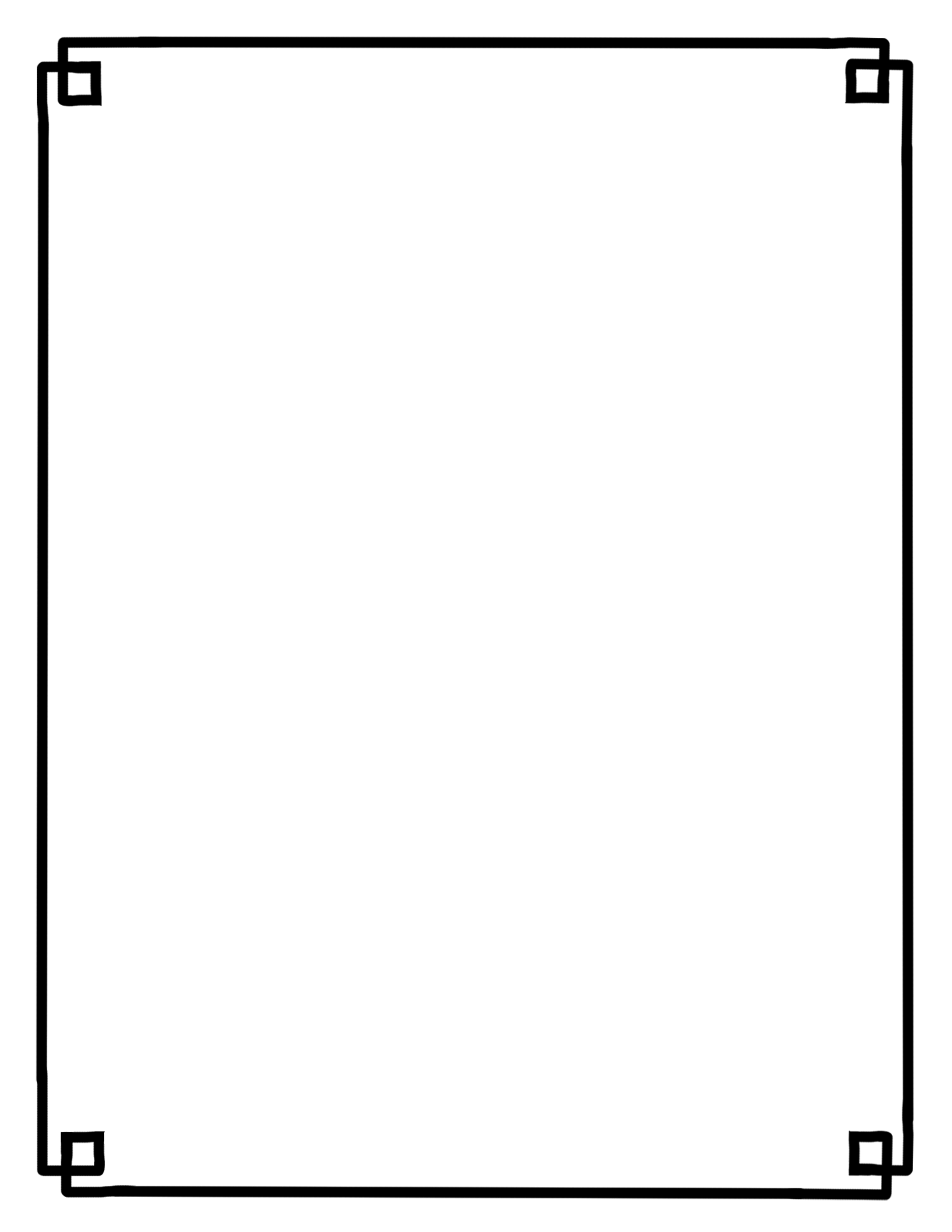 3. Billy saved 40% of the money he needs to buy a new video game. If he saved $30, how much does the video game cost?
4. A boat is sailing from San Diego to San Francisco. So far, it has sailed 40% of the journey, or 200 miles. How far is San Diego from San Francisco?
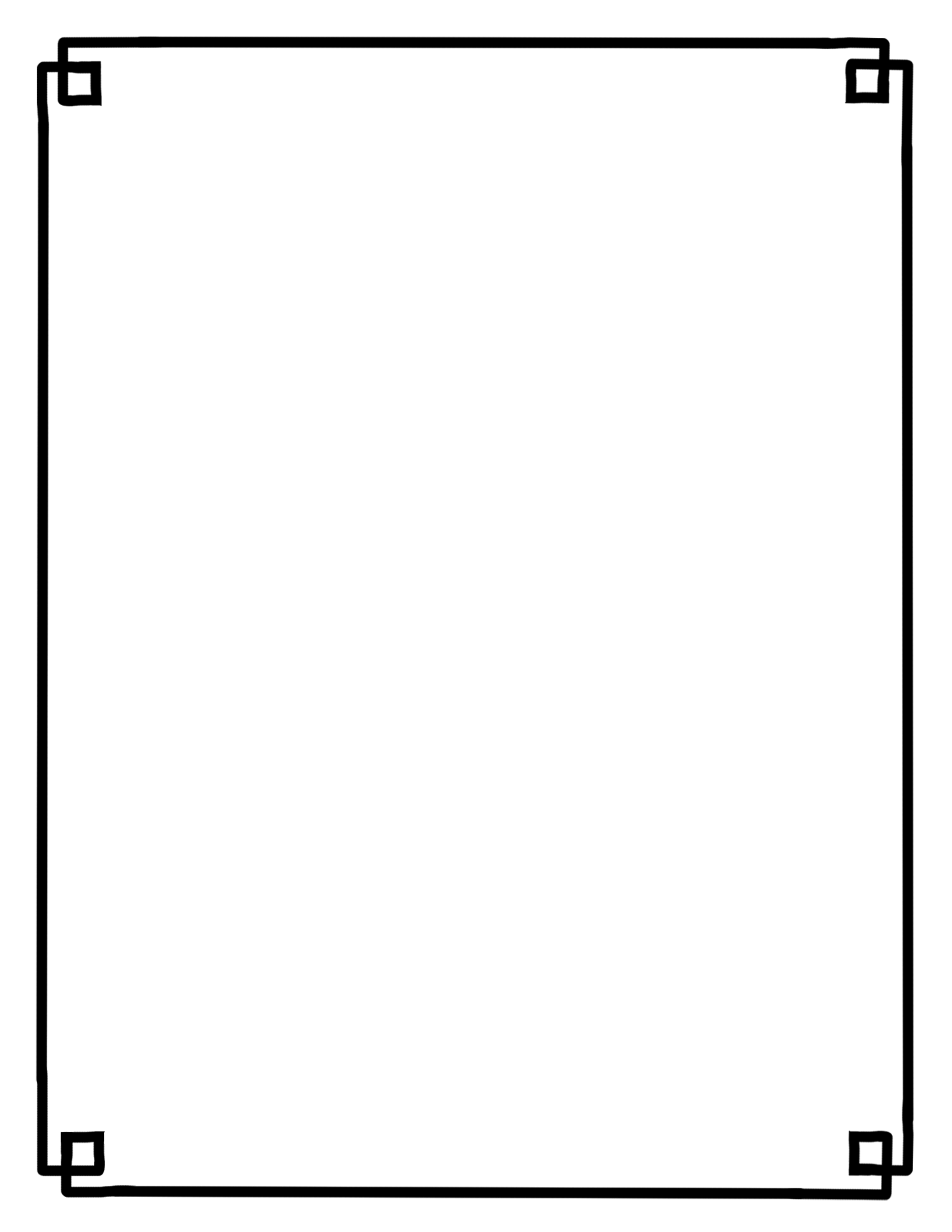 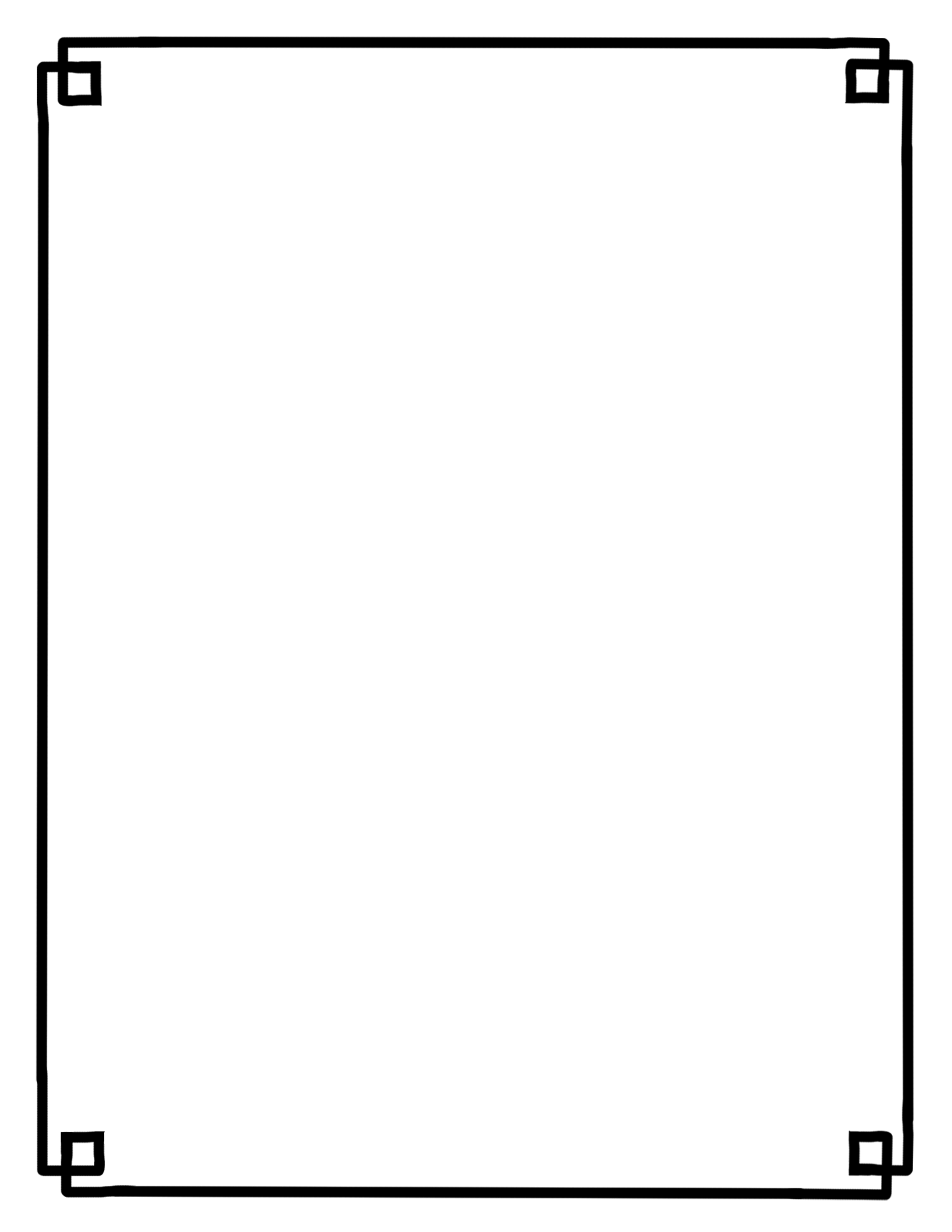 5. 28 is 20% of what number?
6. Tim saved 45% of the money he needs to buy a new bike. If he saved $90, how much does the bike cost?
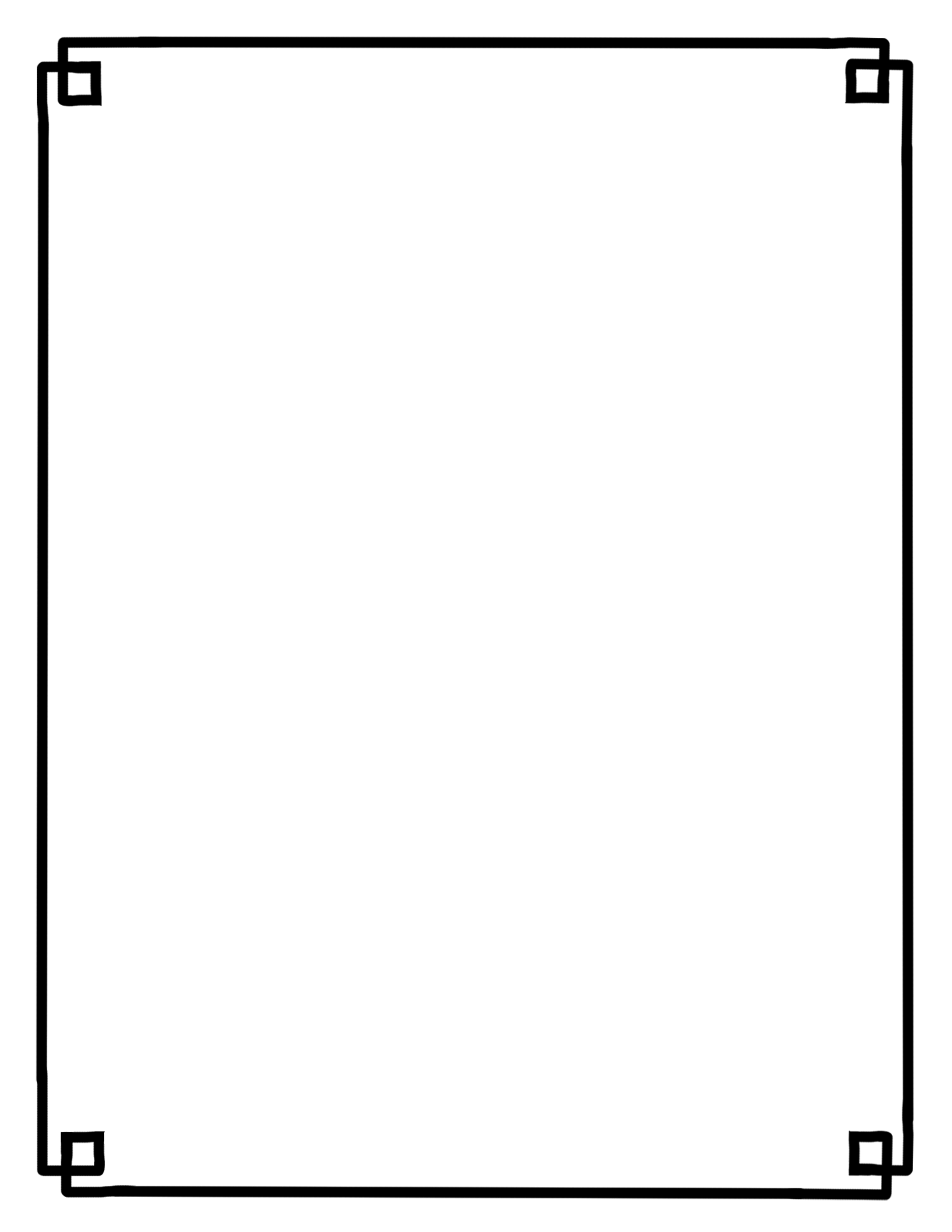 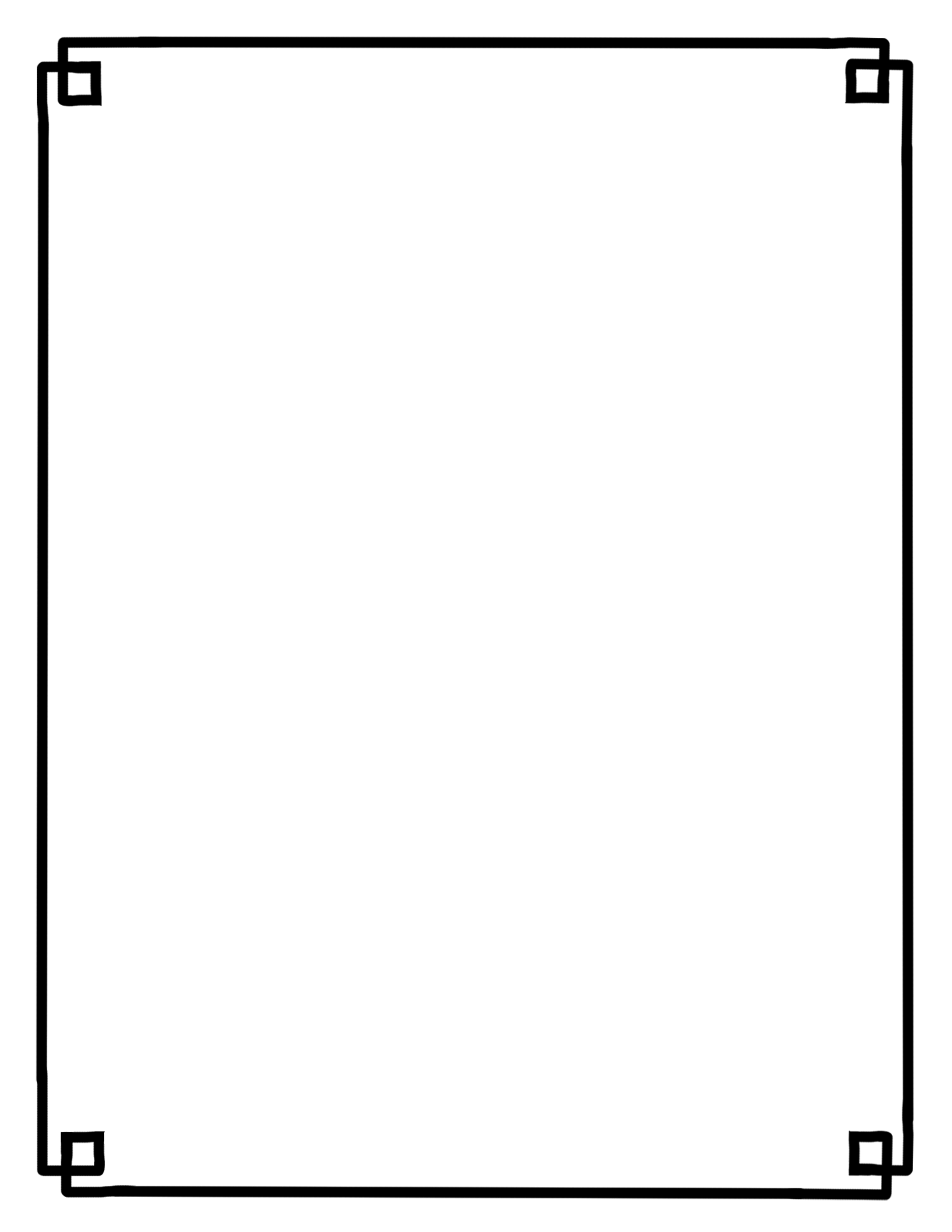 7. One Direction’s tour bus is driving from New York City to Boston. So far, it has traveled 20% of the distance, or 42 miles. How far is New York City from Boston?
8. 86 is 40% of what number?
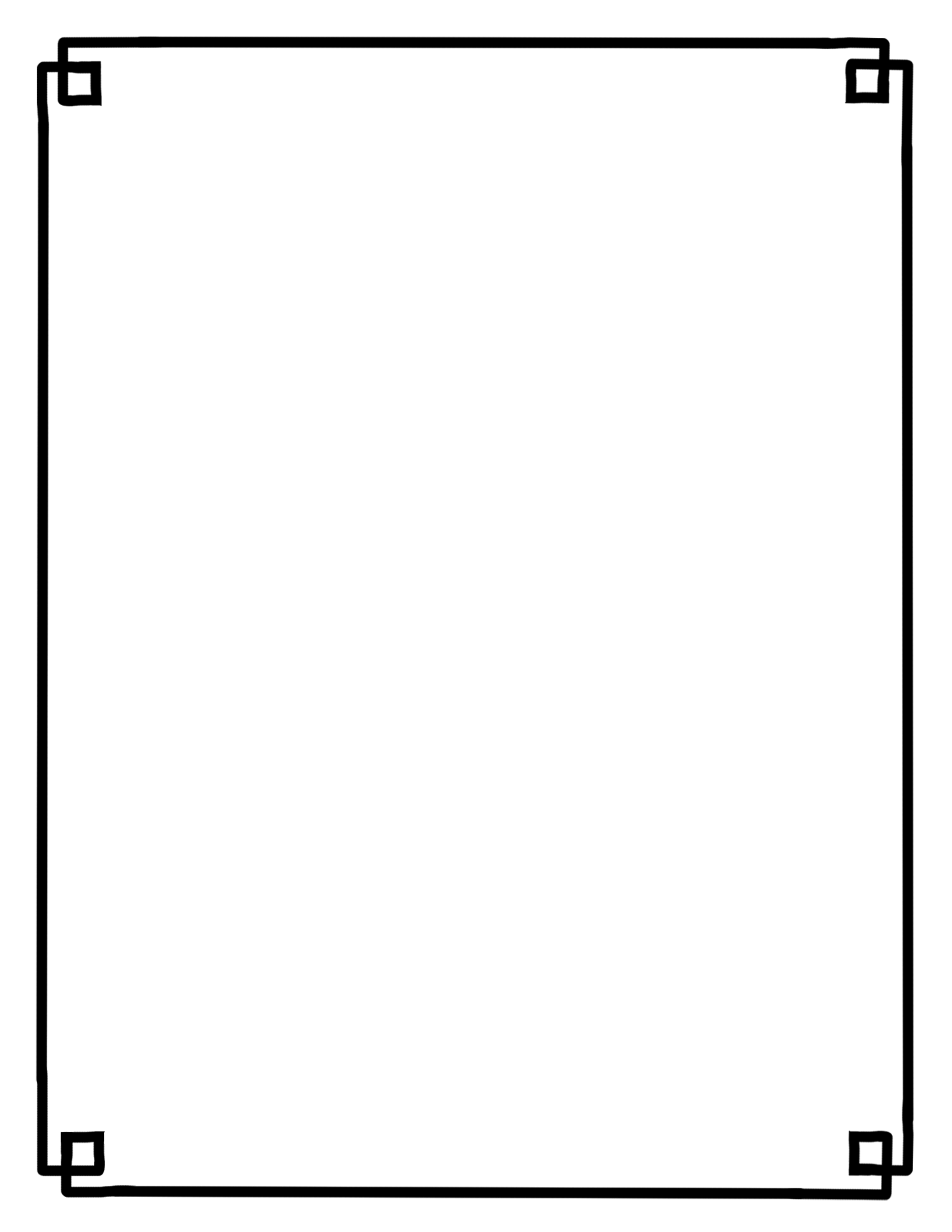 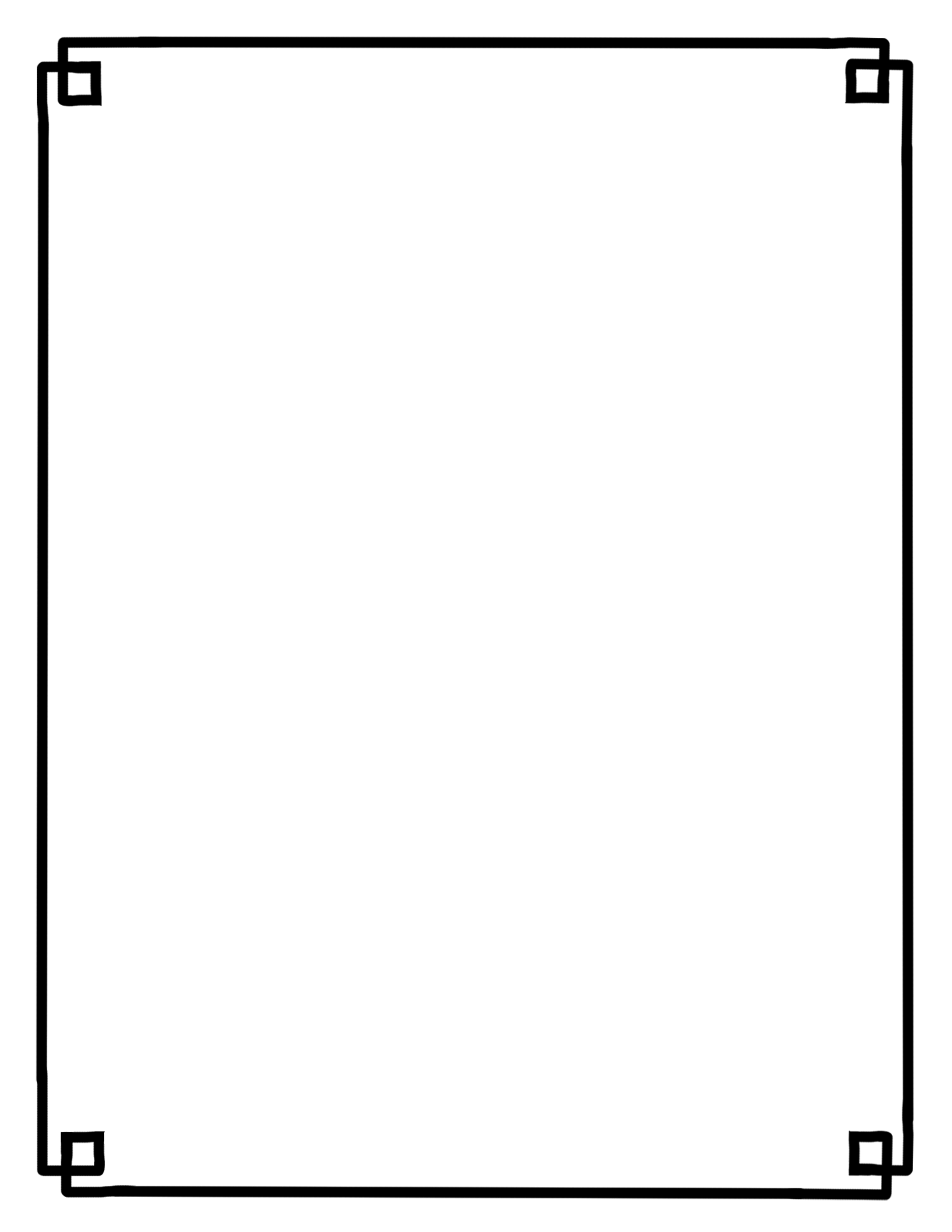 9. Steven saved 70% of the money he needs to buy a new pair of jeans. If he saved $21, how much do the jeans  cost?
10. A honey bee is flying from Anne’s garden to its hive. So far, it has traveled 20% of the distance, or 2 miles. How far is Anne’s garden from the bee hive?
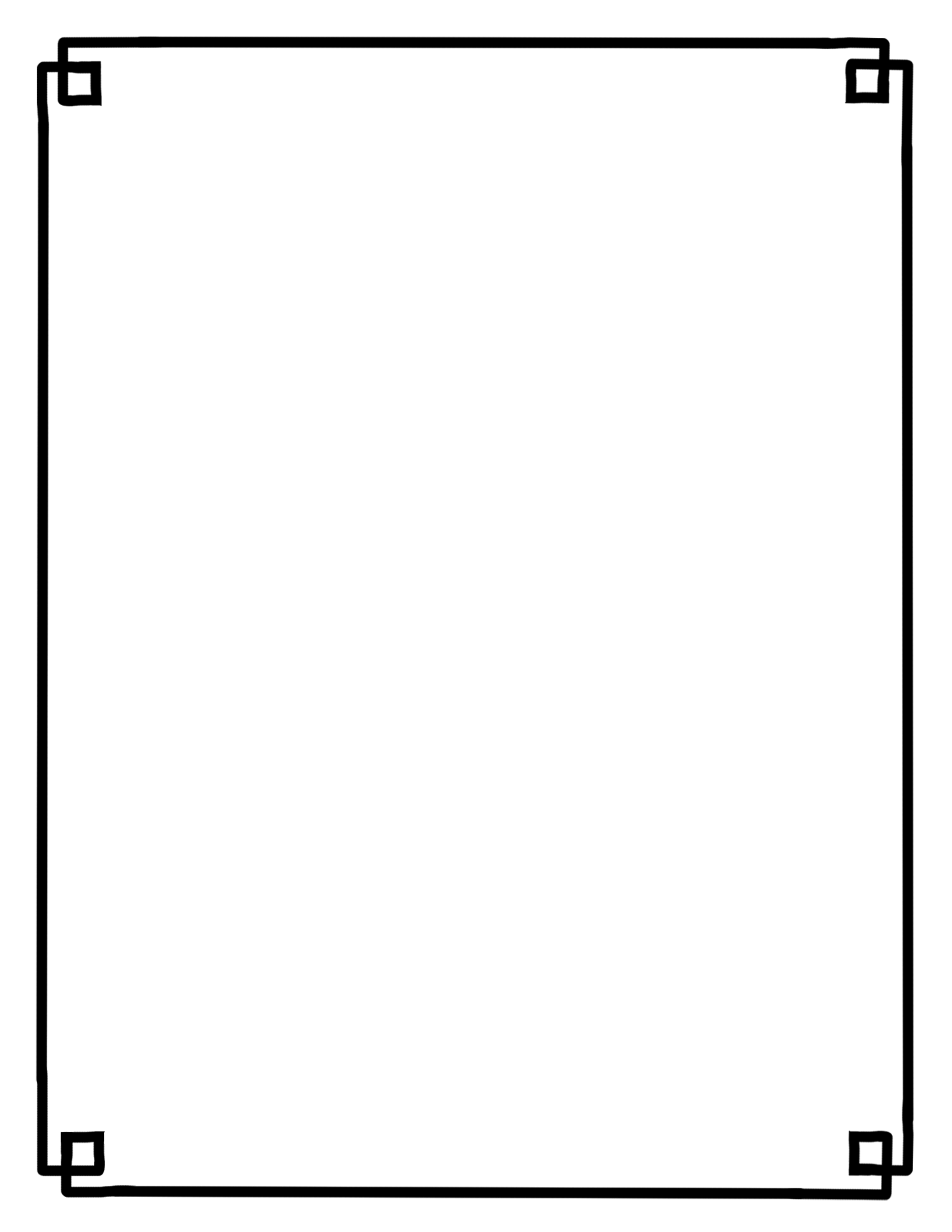 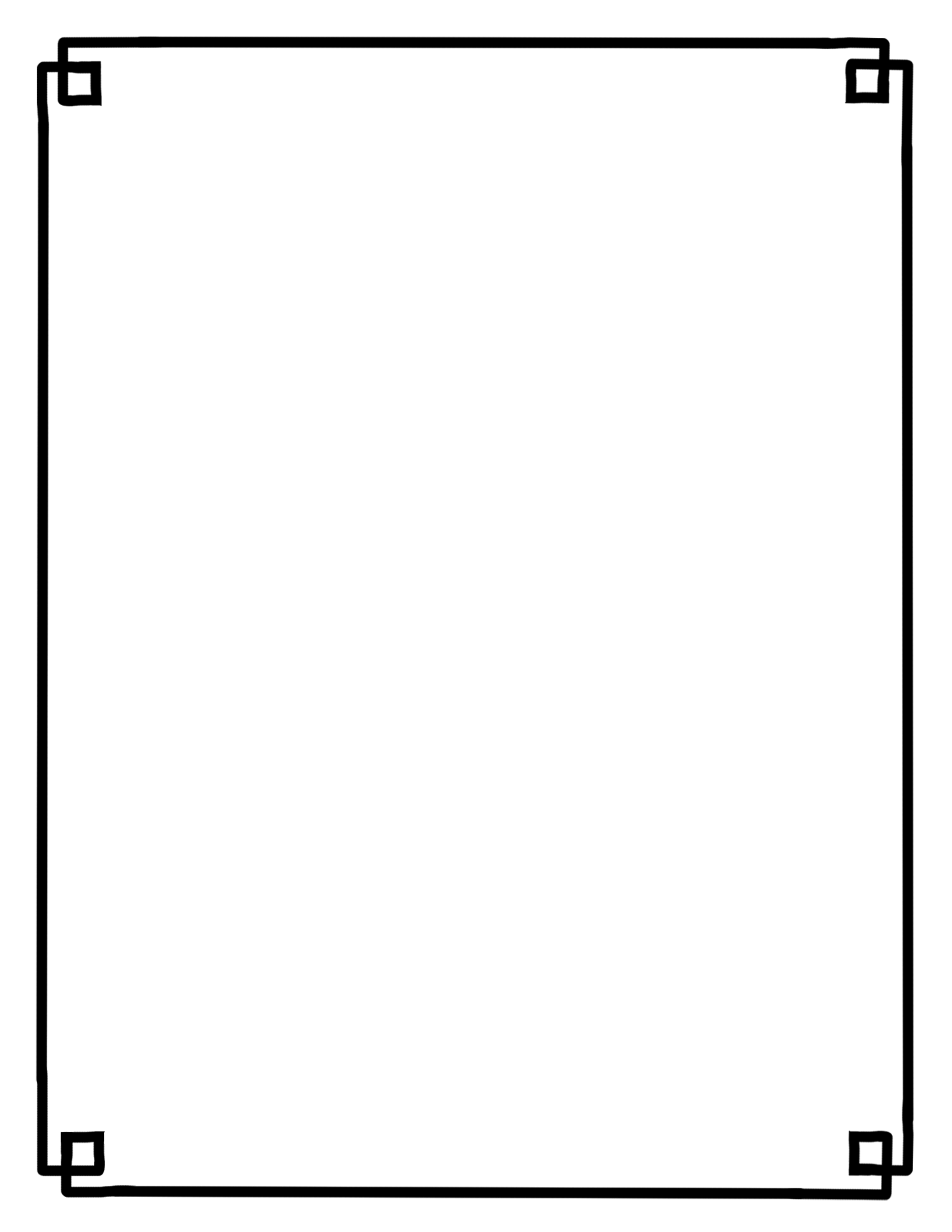 11. 60 is 75% of what number?
12. Matt has memorized 80% of his times tables. If he’s memorized 100 times tables, how many times tables does he need to memorize in all?
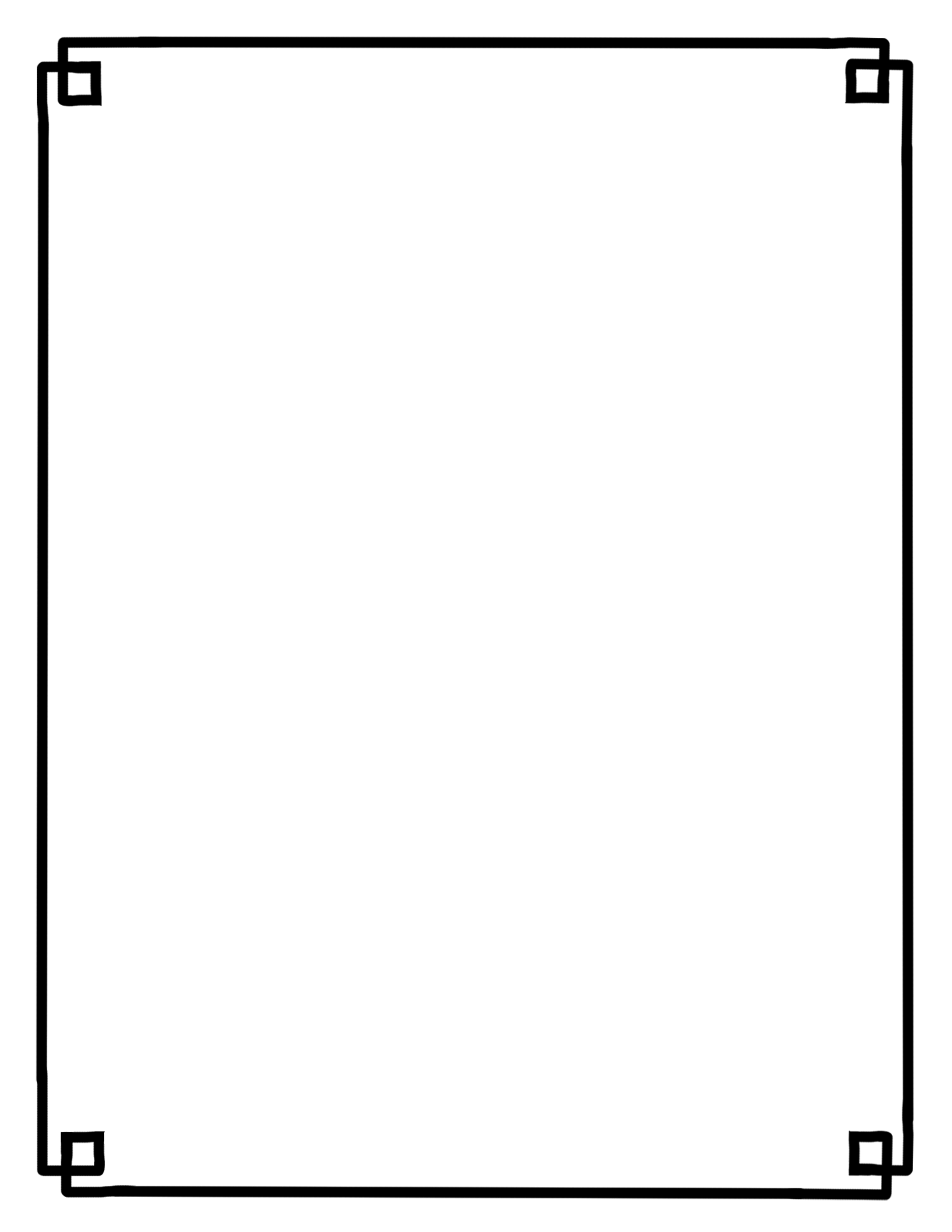 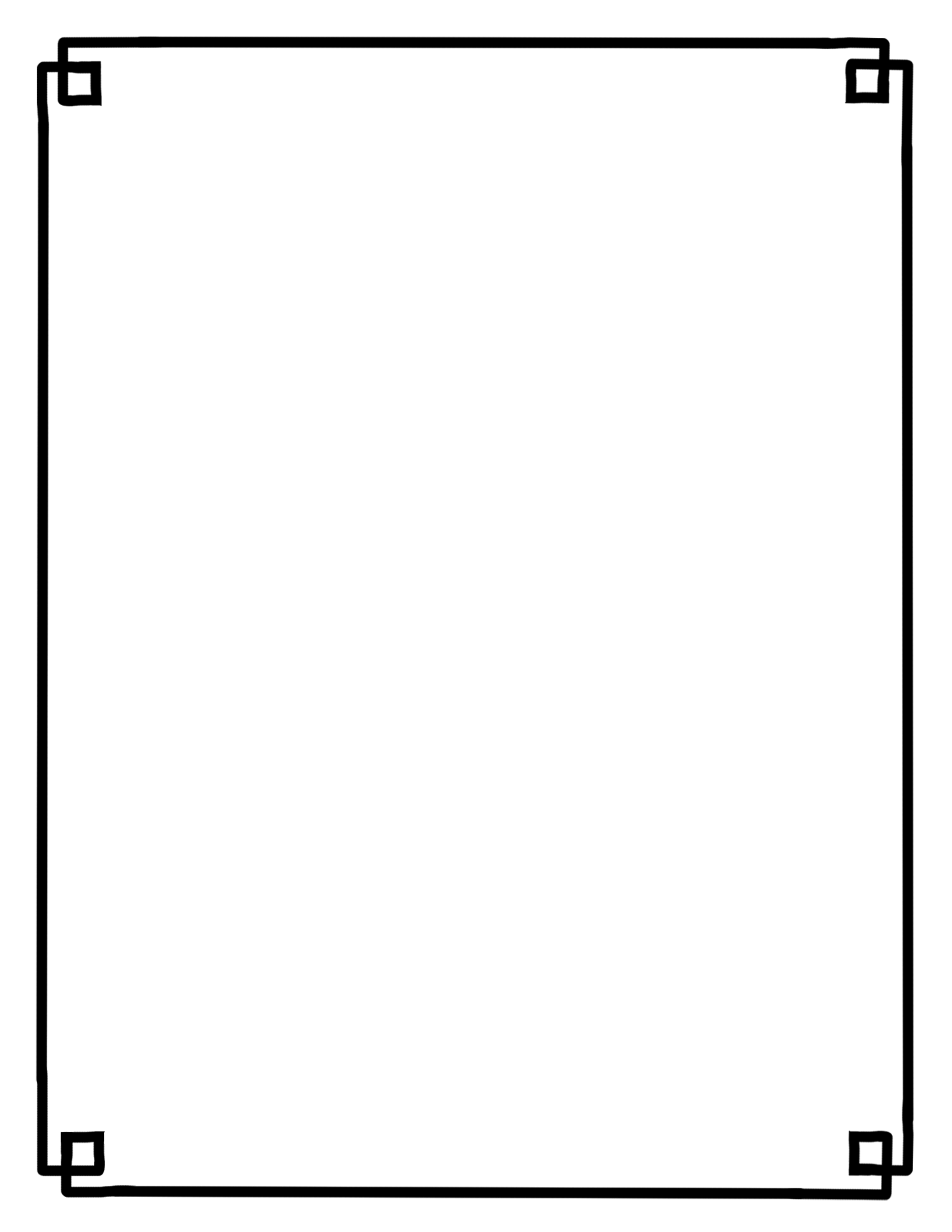 13. Regina is running from her house to school. So far, she has traveled 50% of the distance, or 1.5 miles. How far is Regina’s house from the school?
14. 6 is 80% of what number?
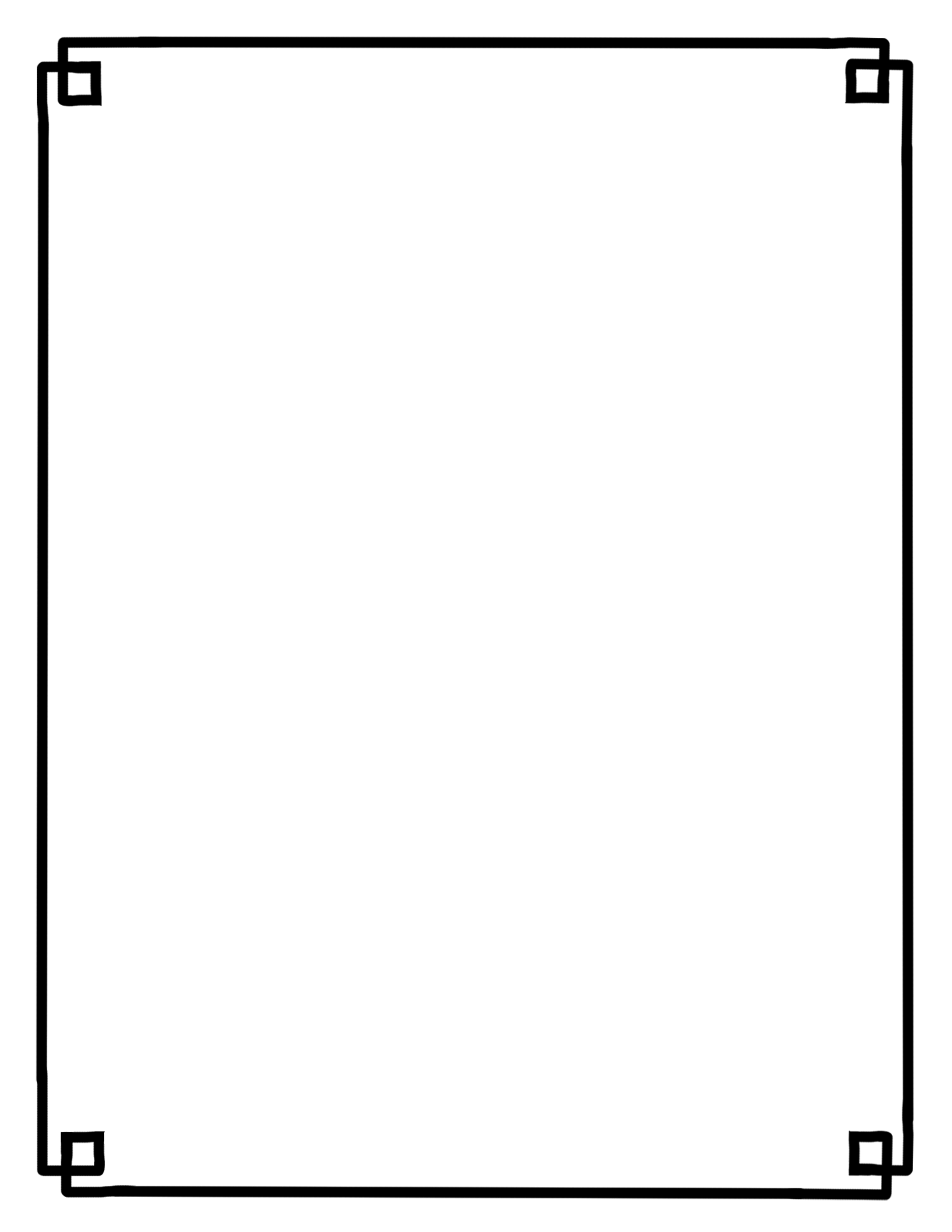 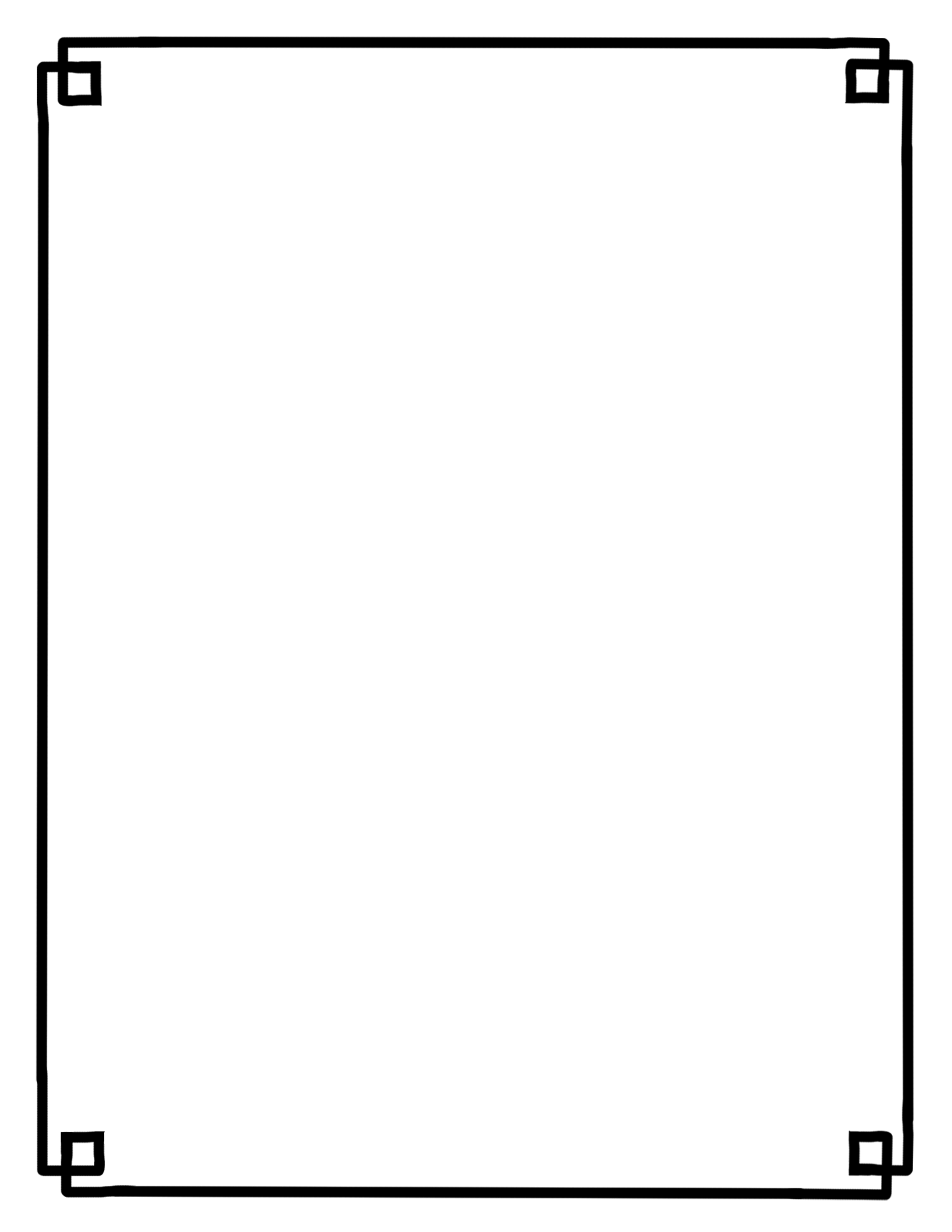 15. Mom has hidden 15% of the colored eggs in the garden for the egg hunt. If she’s hidden 6 eggs, how many eggs need to be hidden in all?
16. A blue whale is migrating from the waters of Antarctica to the warm Pacific Ocean. So far, it has traveled 30% of the distance, or 3,000 miles. How far is the waters of Antarctica from the Pacific Ocean?
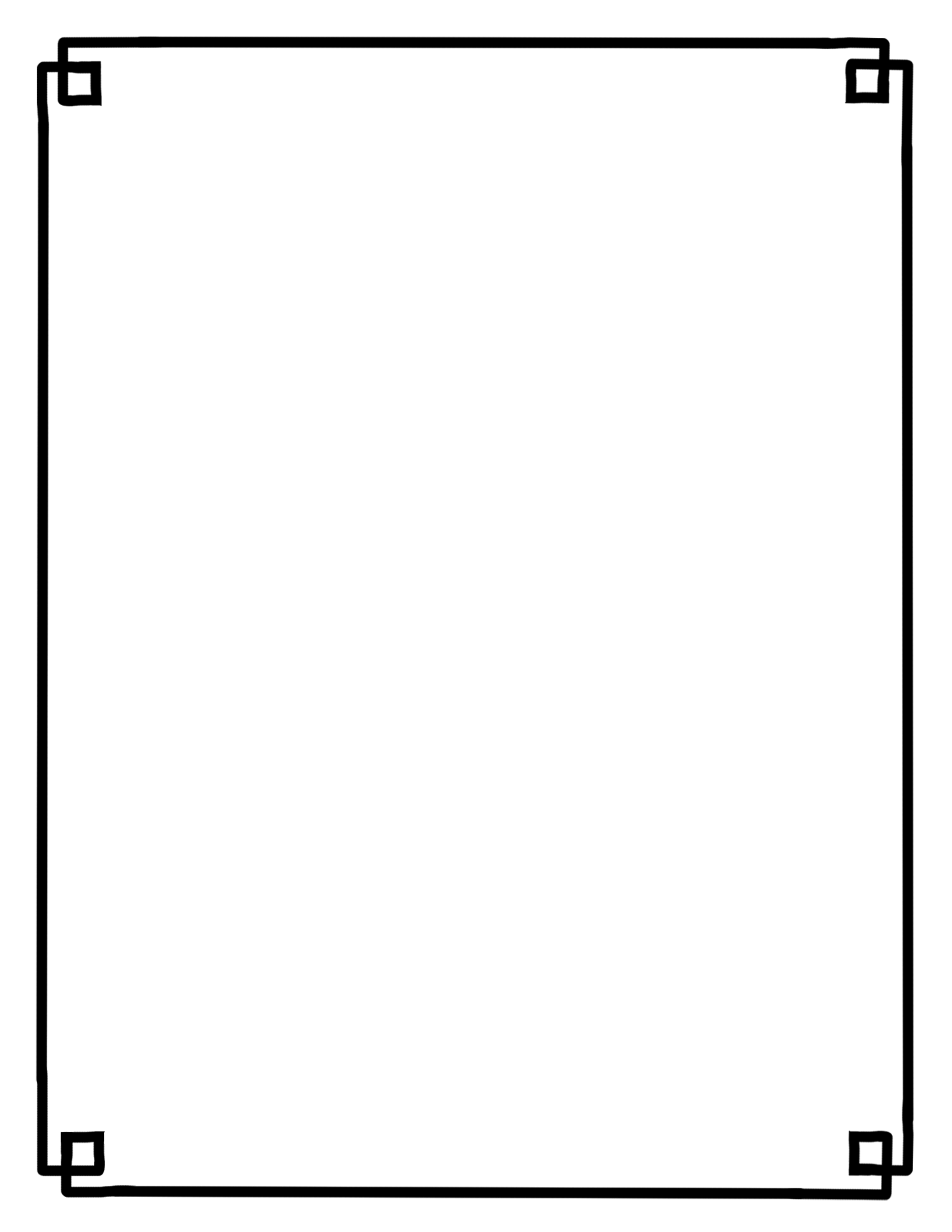 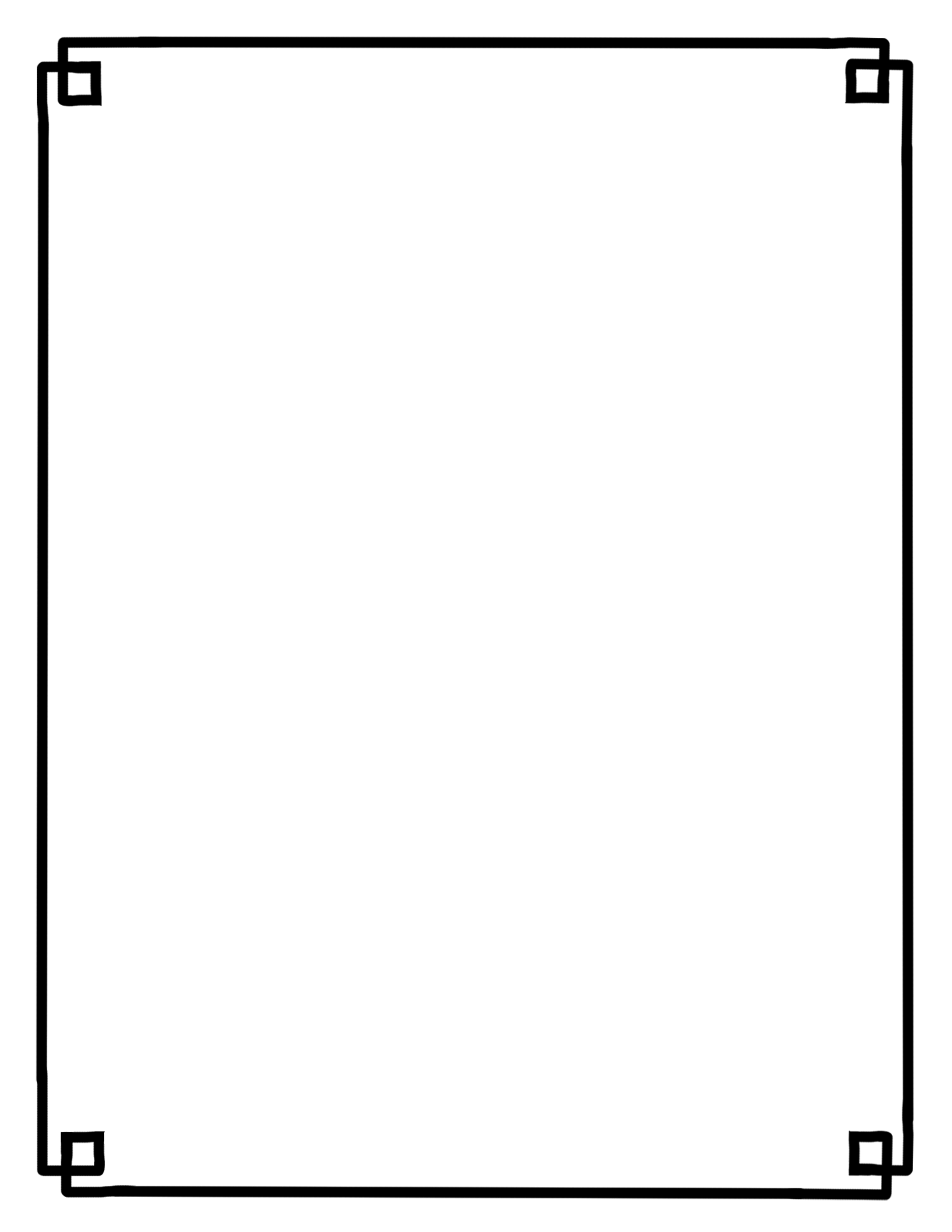 17. 12 is 75% of what number?
18. Amanda transferred 35% of her songs to her new mp3 player. If she’s transferred 105 songs, how many songs in all will she have transferred by the time she’s finished?
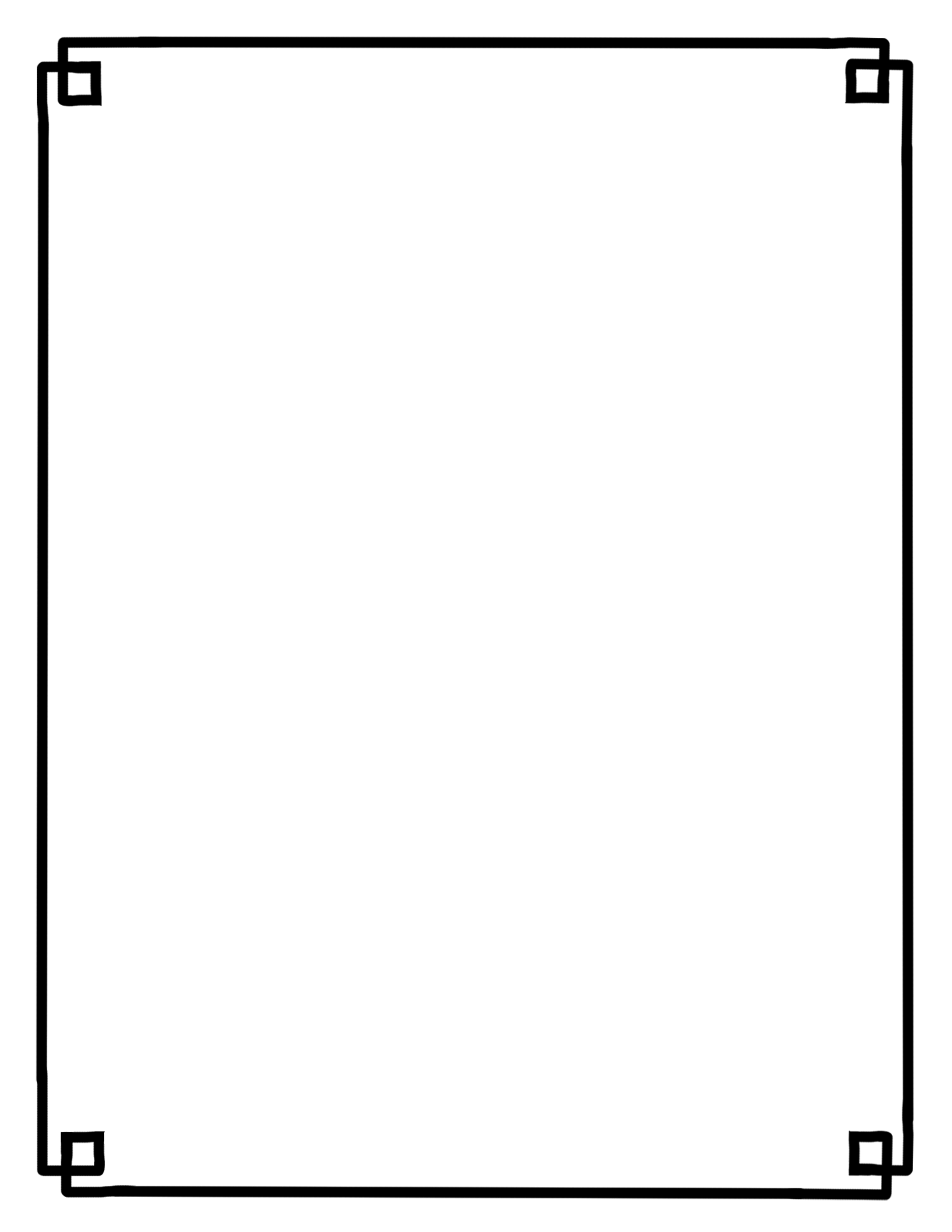 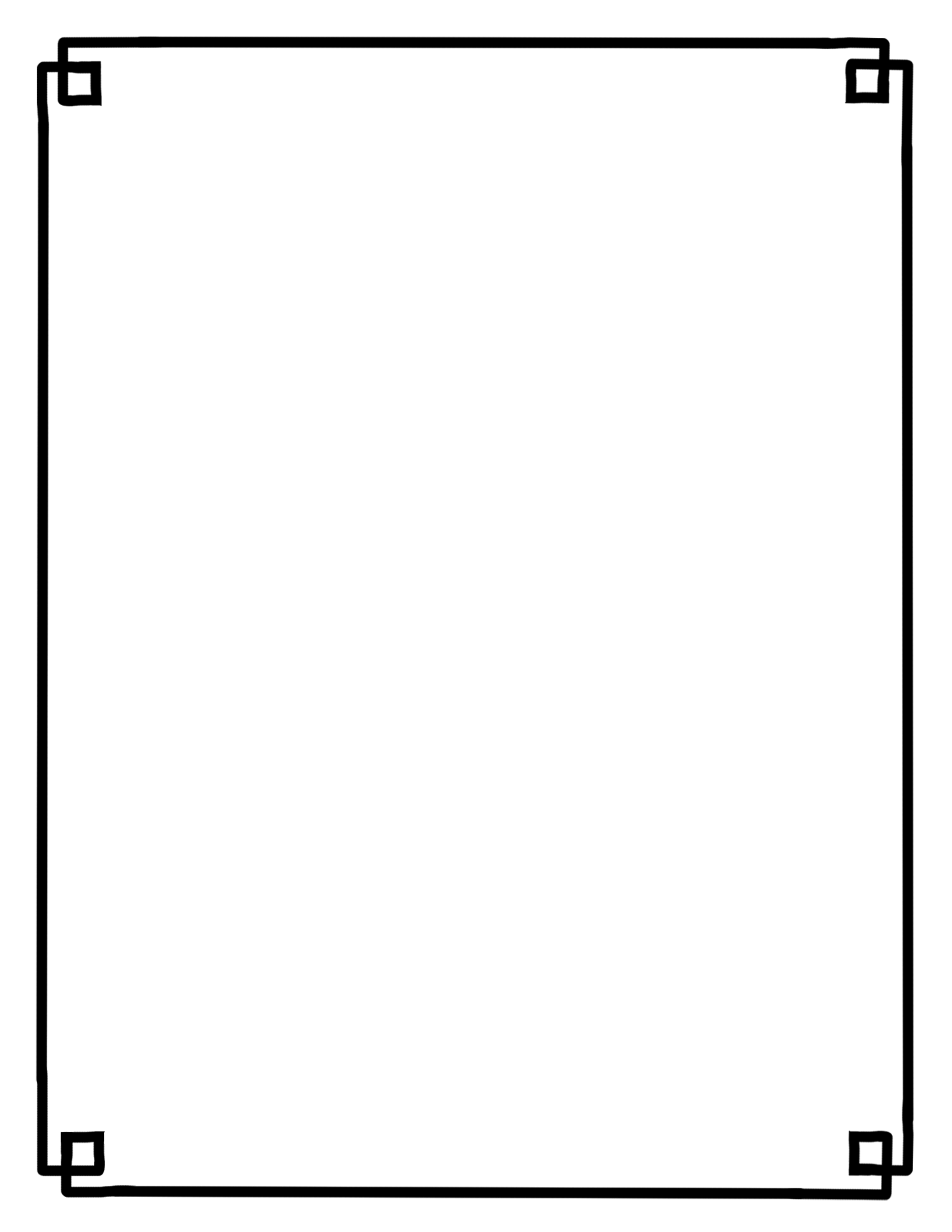 19. Lucy is riding her bike home from school. So far, she has traveled 20% of the distance, or 1 mile. How far is Lucy’s home from the school?
20. 90 is 15% of what number?
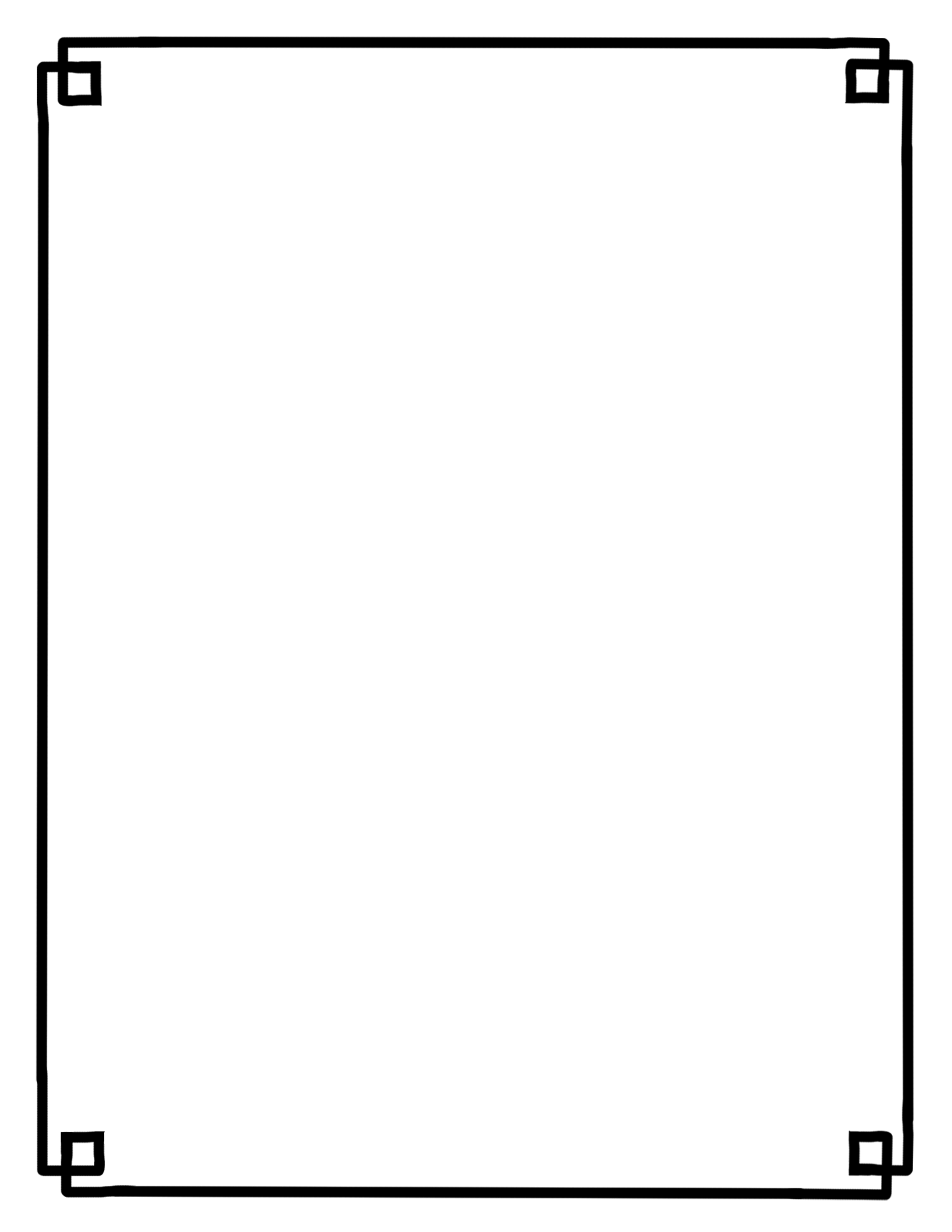 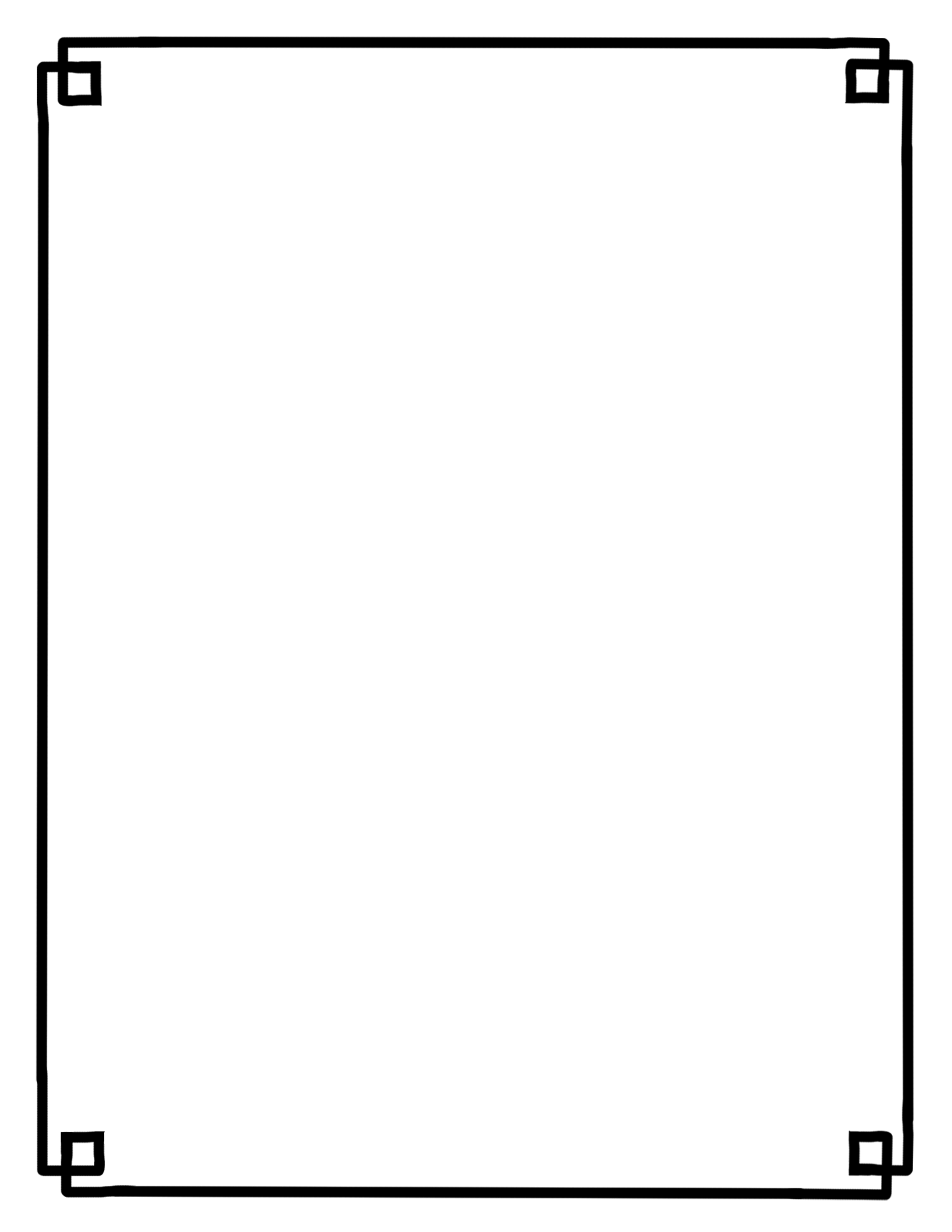 21. Jason has written 60% of his thank you cards for his birthday gifts.. If he’s written 24 thank you cards, how many thank you cards in all will he have written by the time he’s finished?
22. Mark is walking from Angels Stadium to Disneyland. So far, he has walked 25% of the distance, or 2 miles. How far is Angels Stadium from Disneyland?
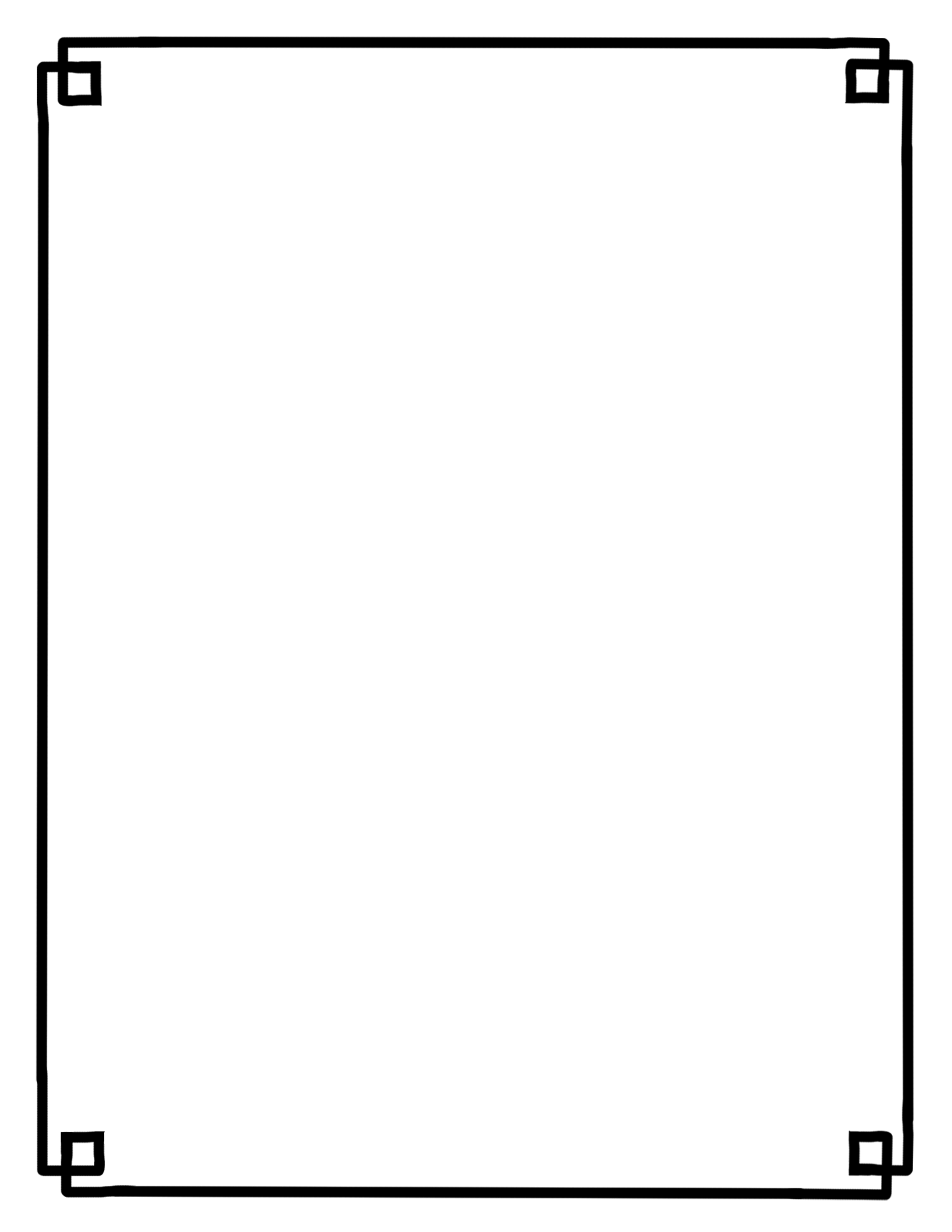 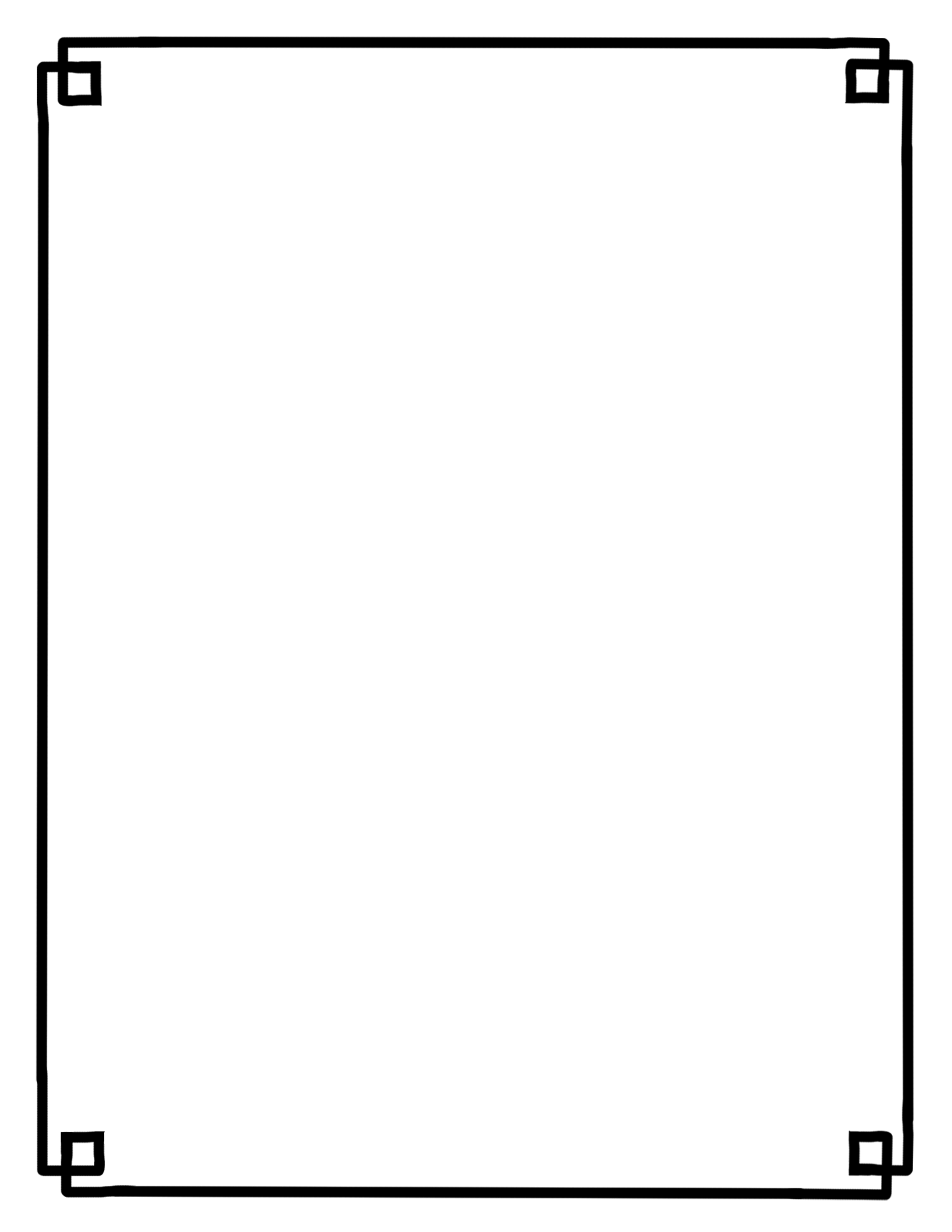 23. 43 is 20% of what number?
24. Lucas has popped 75% of the popcorn he needs for his movie party. If he has popped 12 bowls so far, how many bowls of popcorn will he have popped when he is finished?
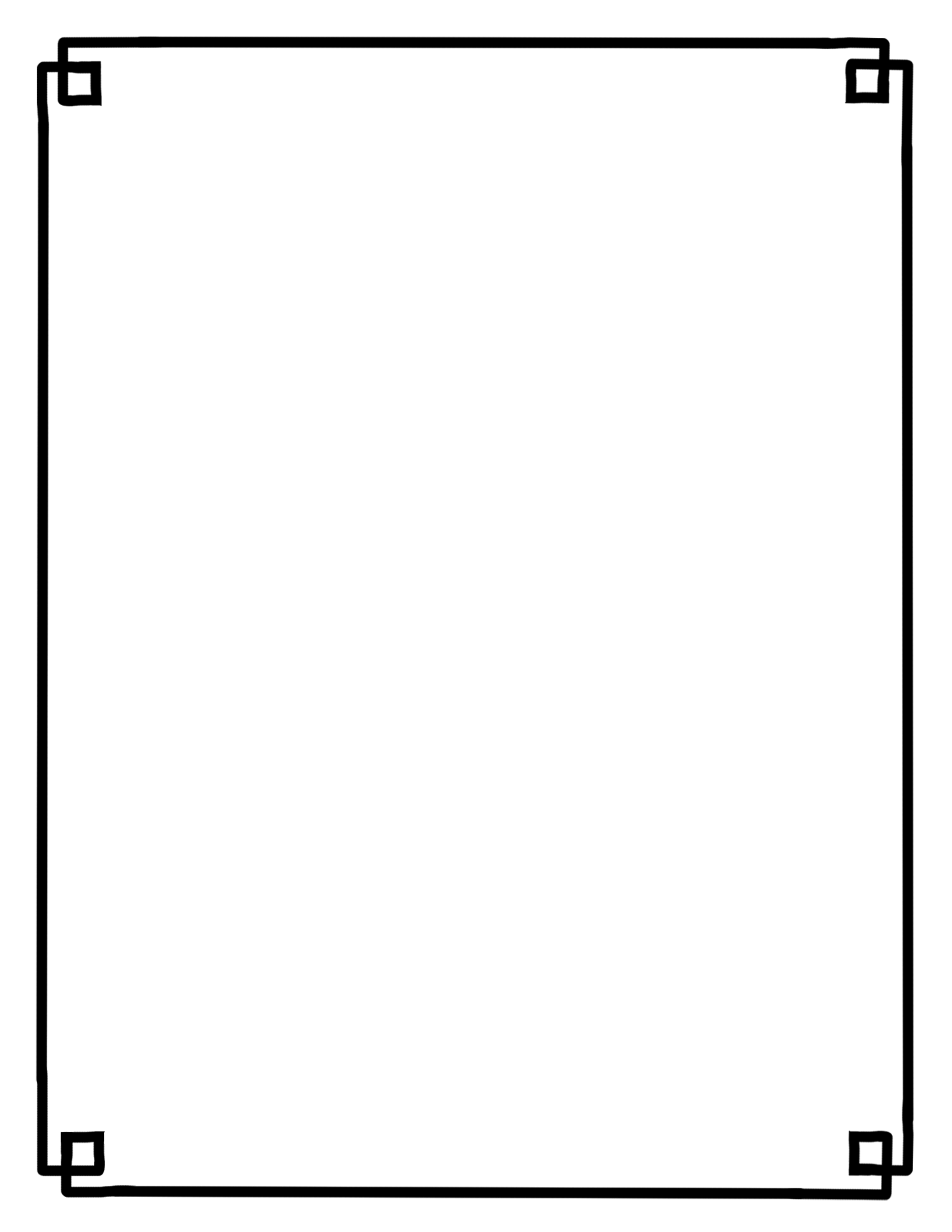 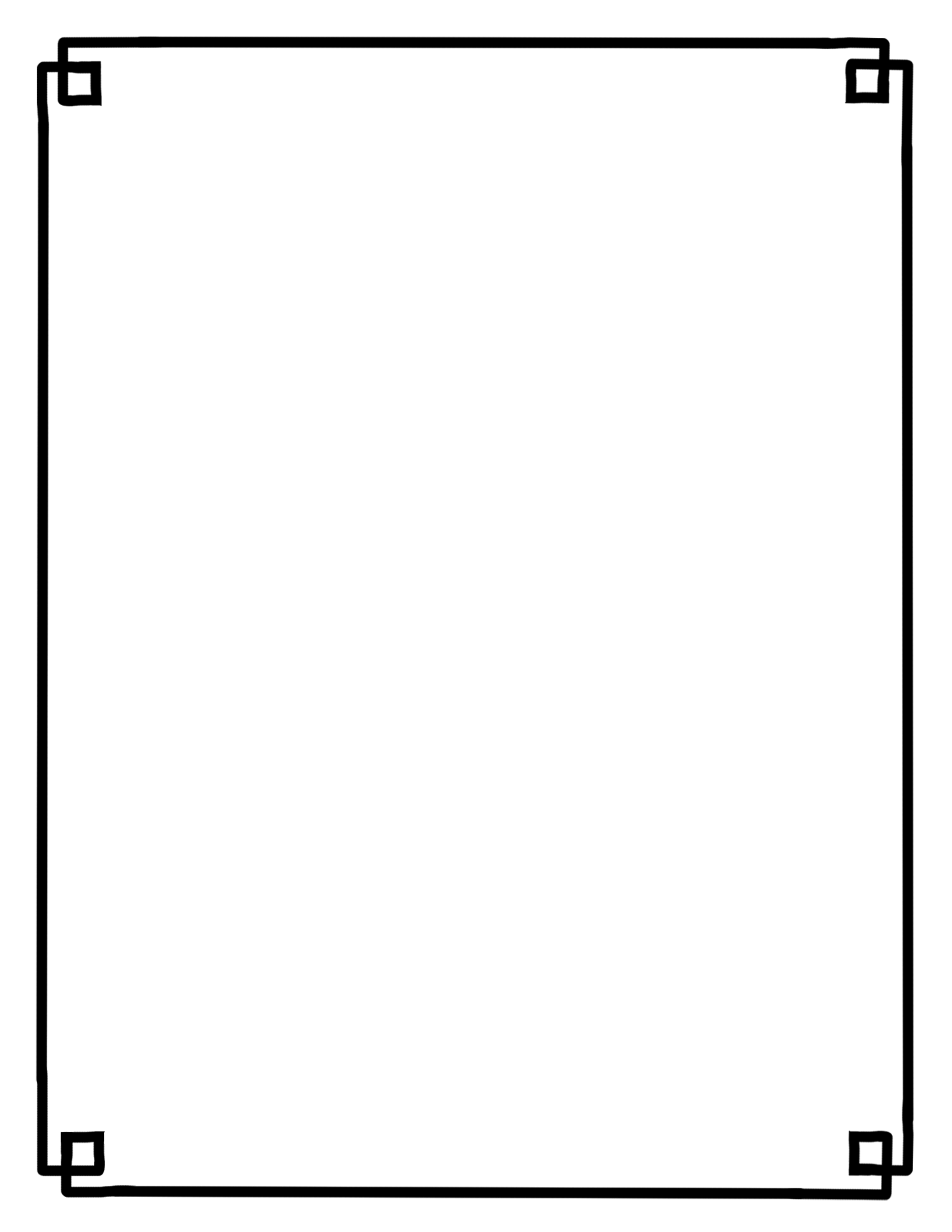 25. Patrick is driving from Austin to Dallas. So far, he has driven 10% of the distance, or 19 miles. How far is Austin from Dallas?
26. 7 is 10% of what number?
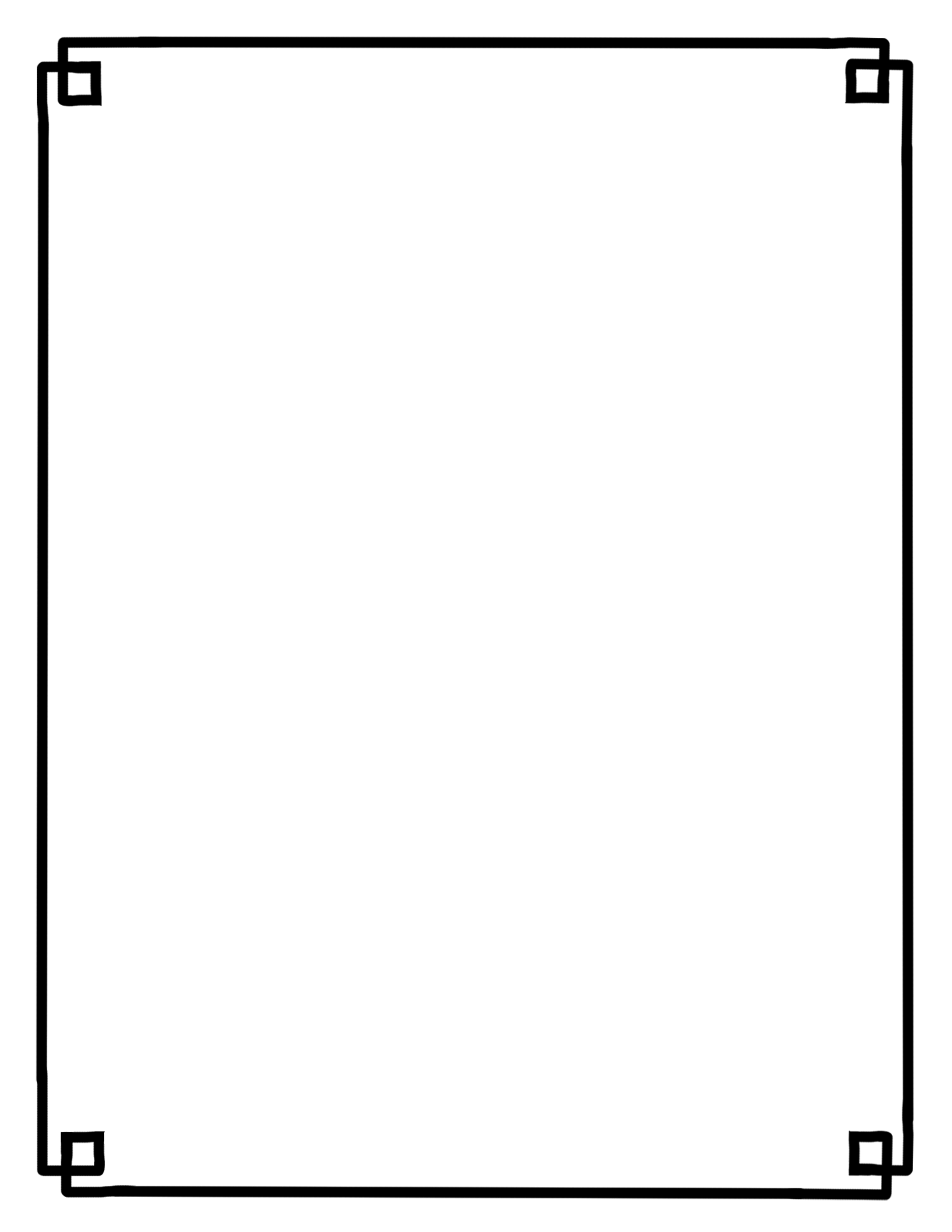 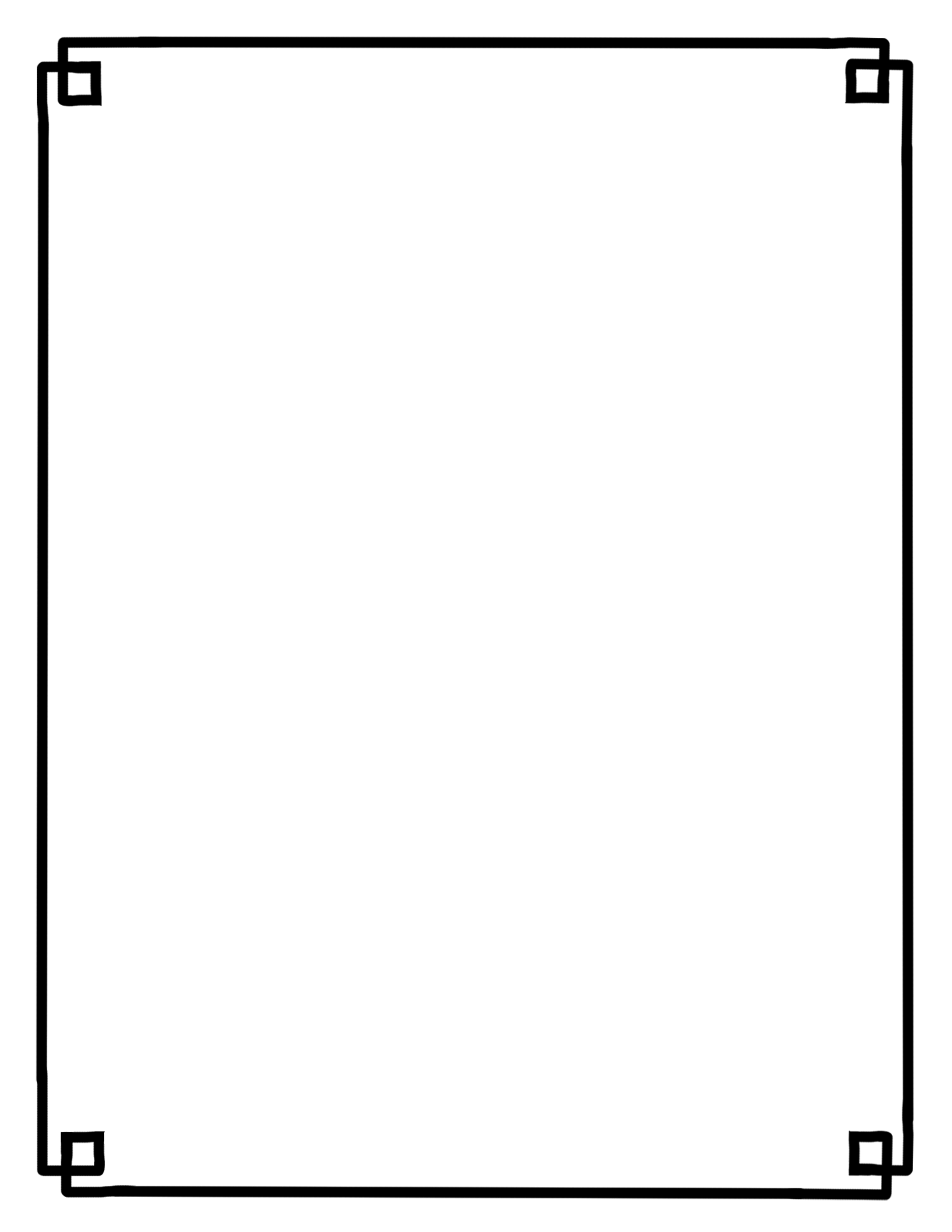 27. Keith has completed 60% of his math homework. If he has completed 6 problems, how many problems will he have completed when he is finished?
28. James is flying from New Orleans to Miami. So far, he has flown 20% of the distance, or 172 miles. How far is New Orleans from Miami?
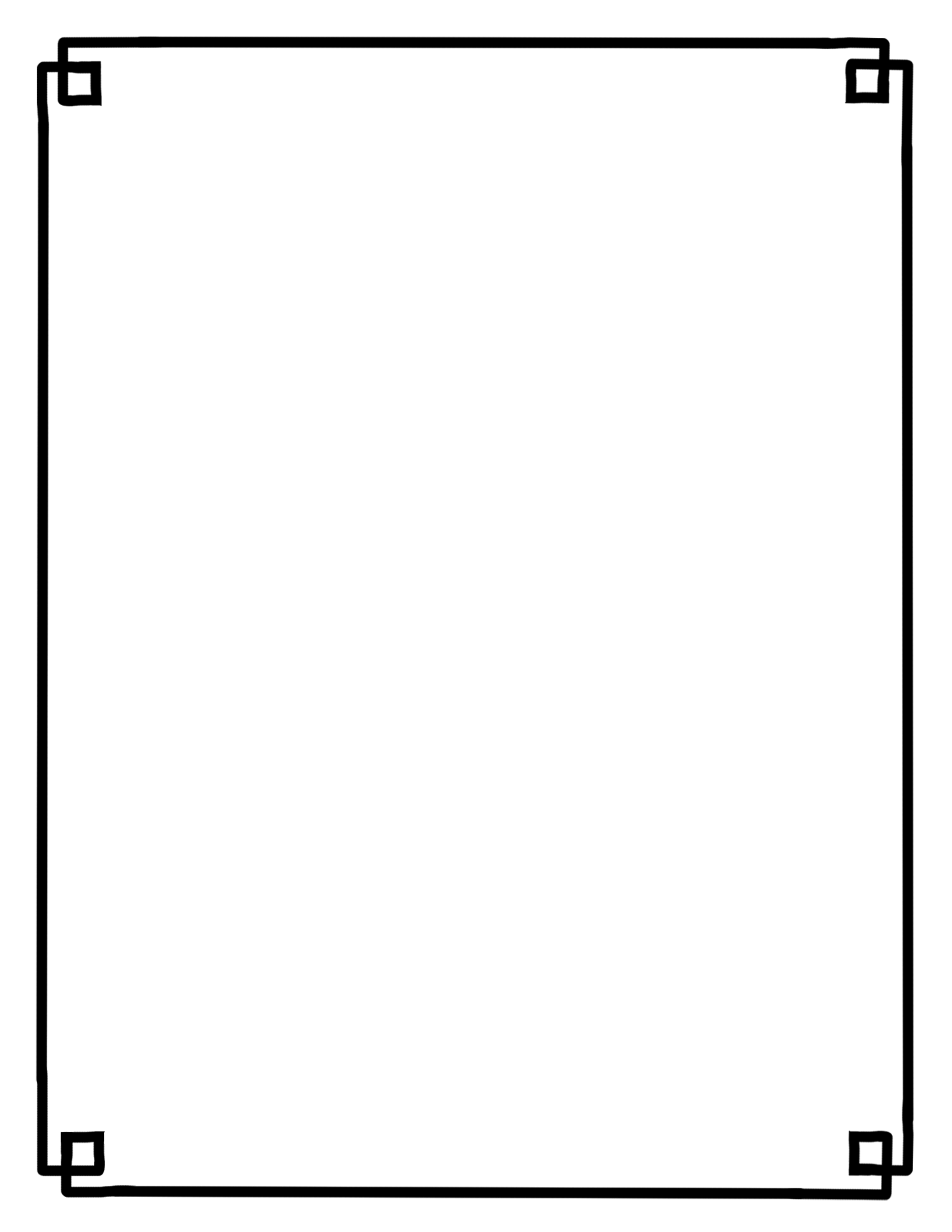 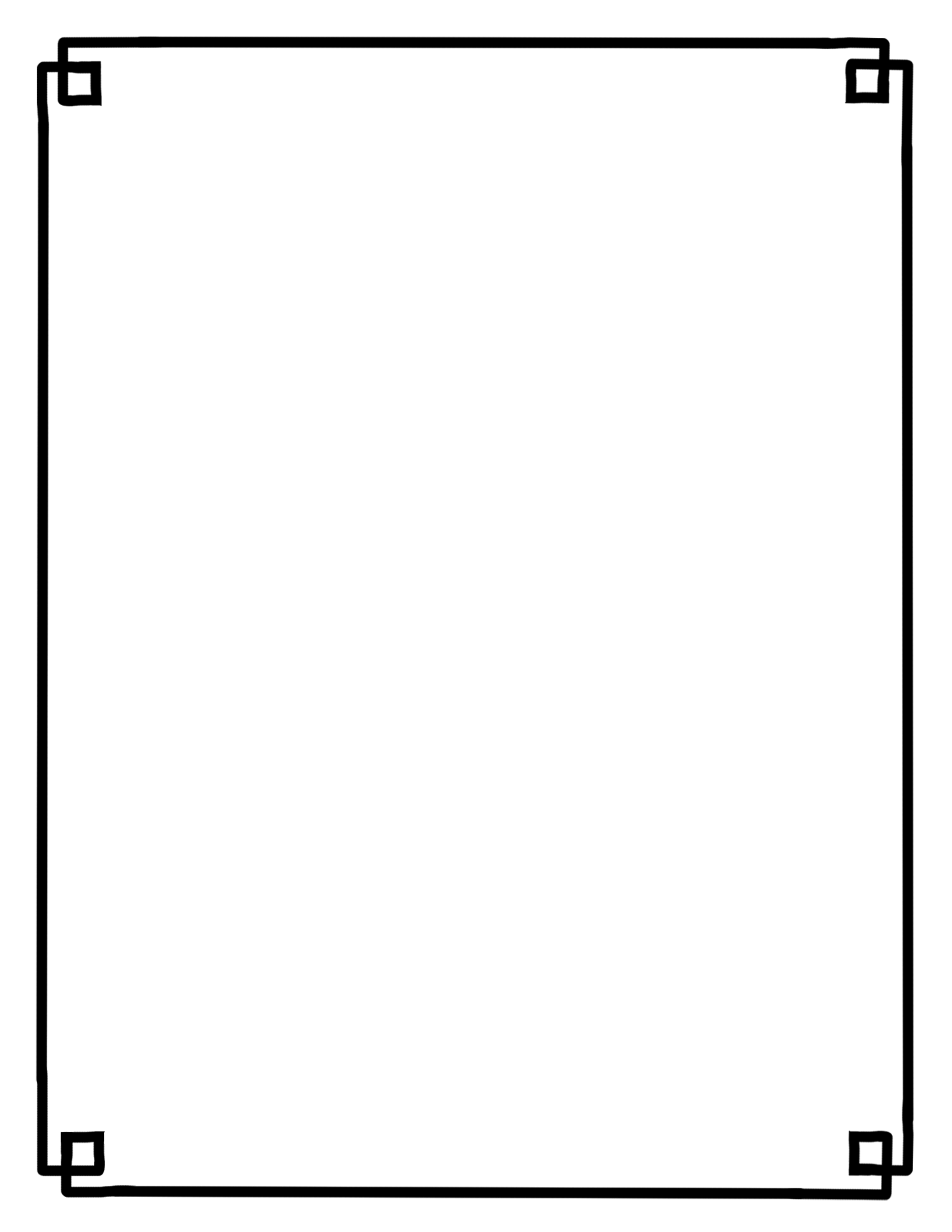 29. 11 is 5% of what number?
30. Peter has completed 95% of his puzzle. If he has pieced 190 pieces together already, how many pieces will the puzzle have pieced when it is completed?
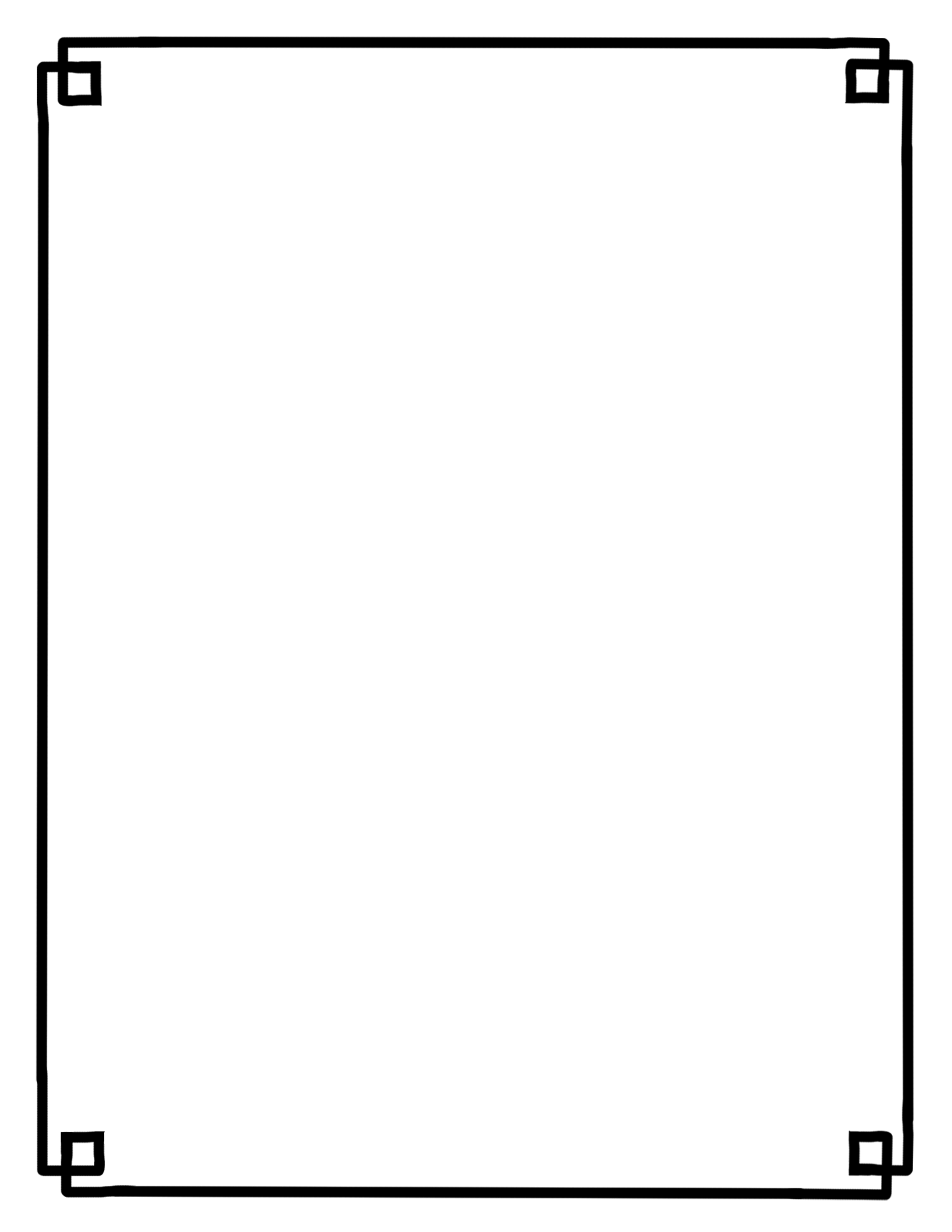 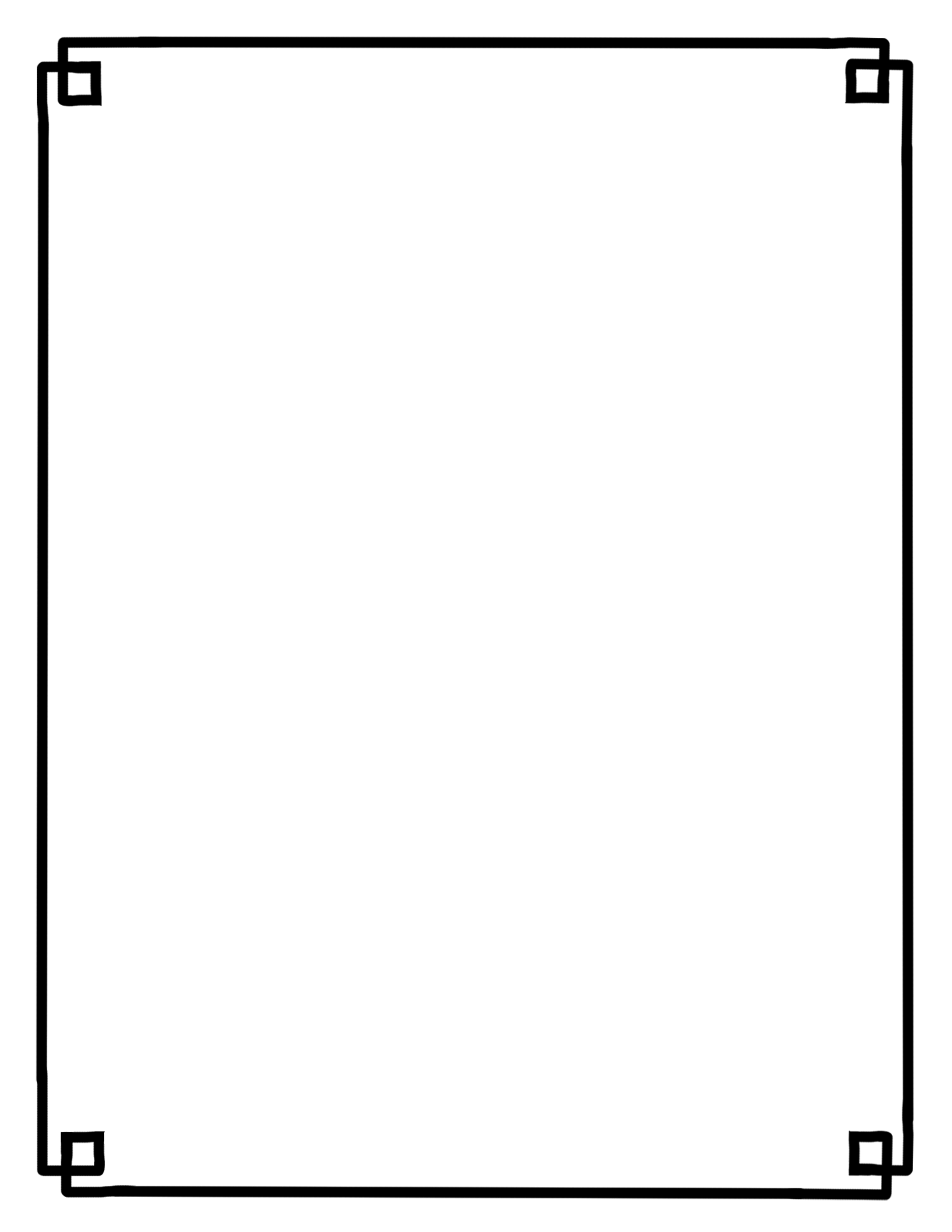 31. Taylor is walking from her school to the library. So far, she has walked 40% of the way, which is 6 blocks. How far away is Taylor’s school from the library?
32. 3 is 25% of what number?
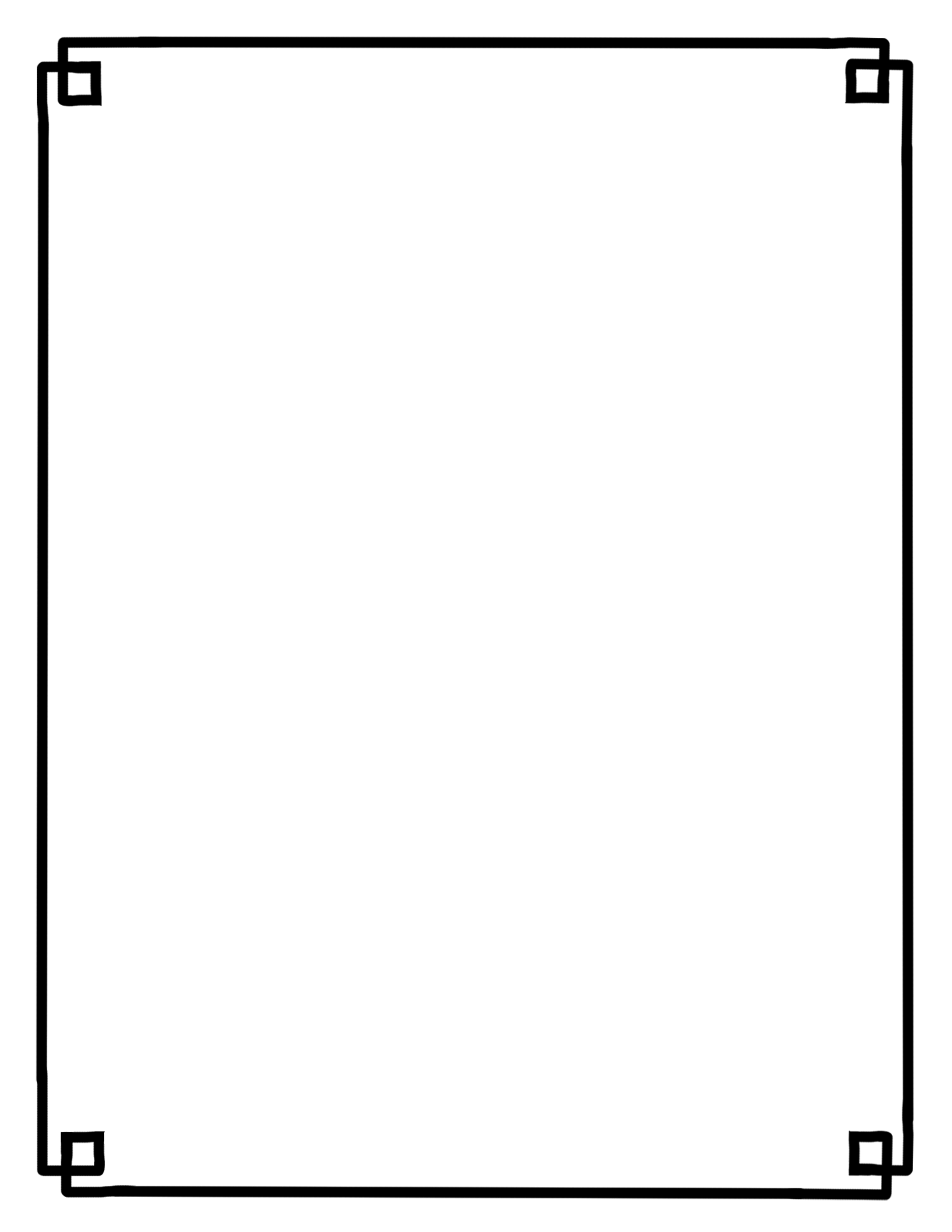 Student Response Form
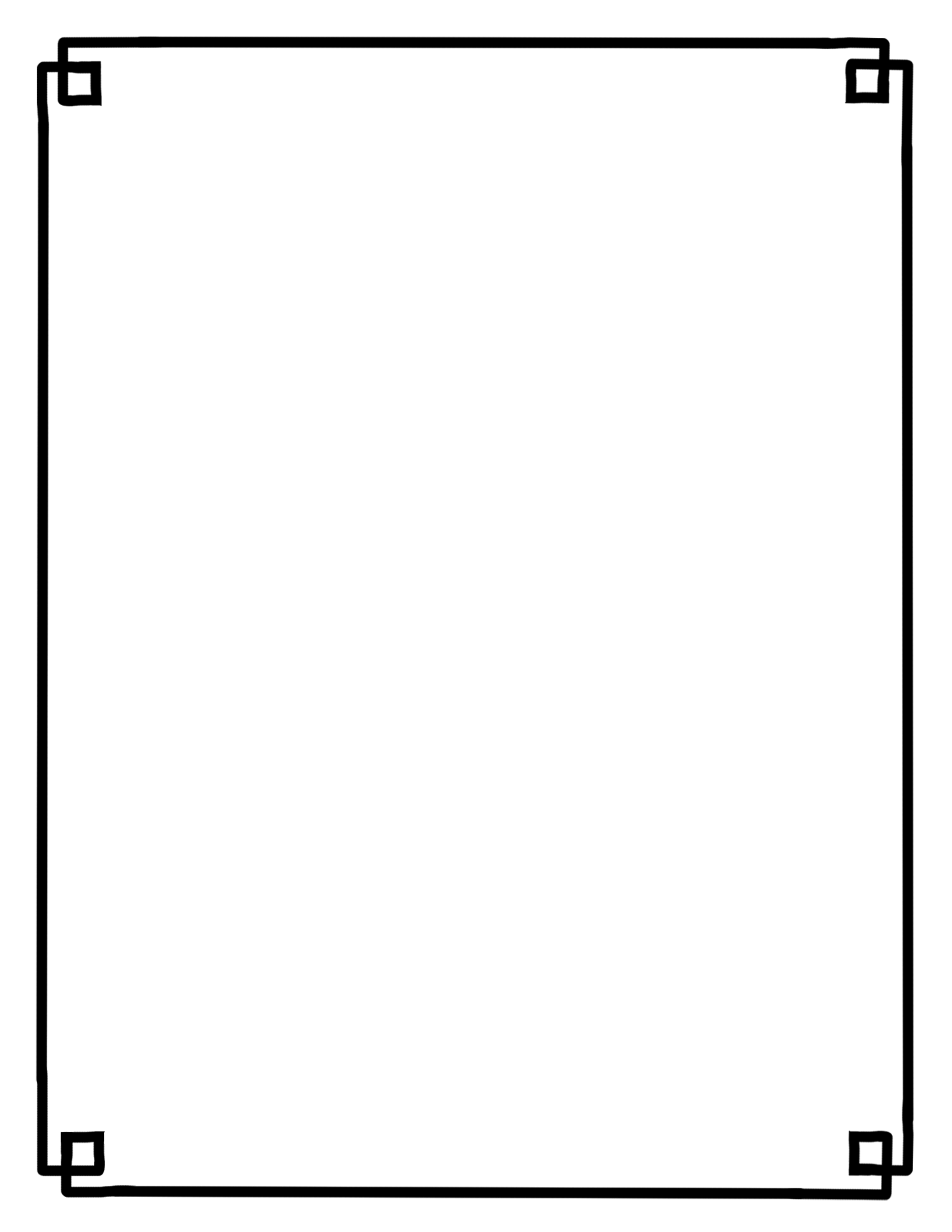 Answer Key